The Human Figure
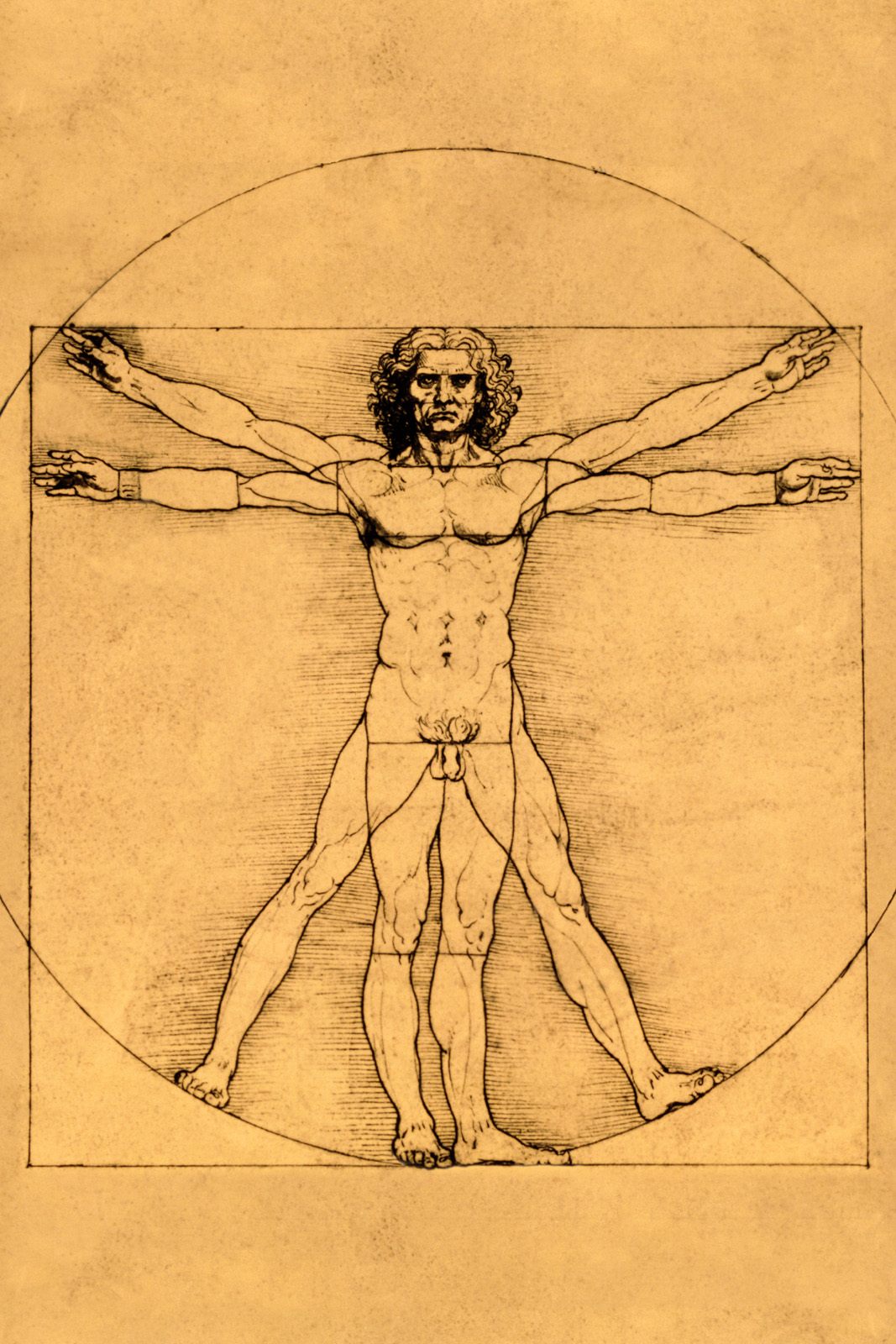 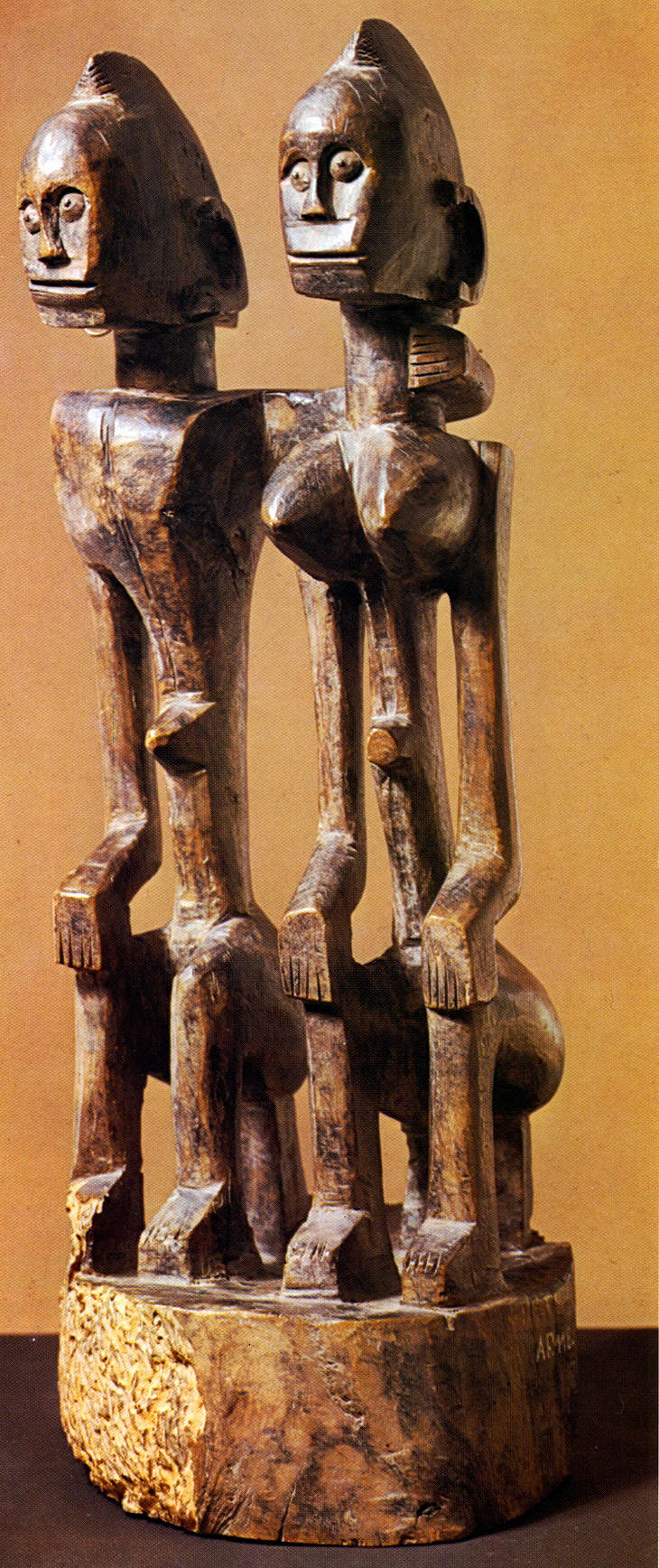 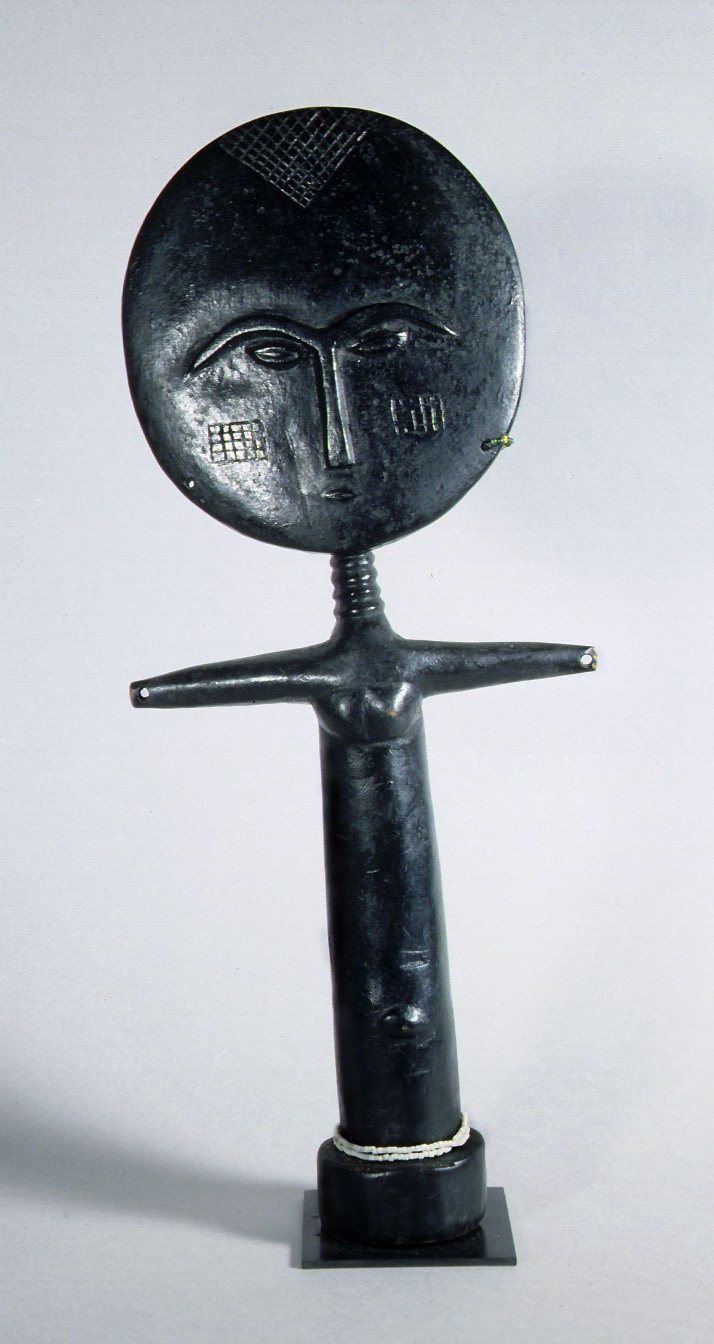 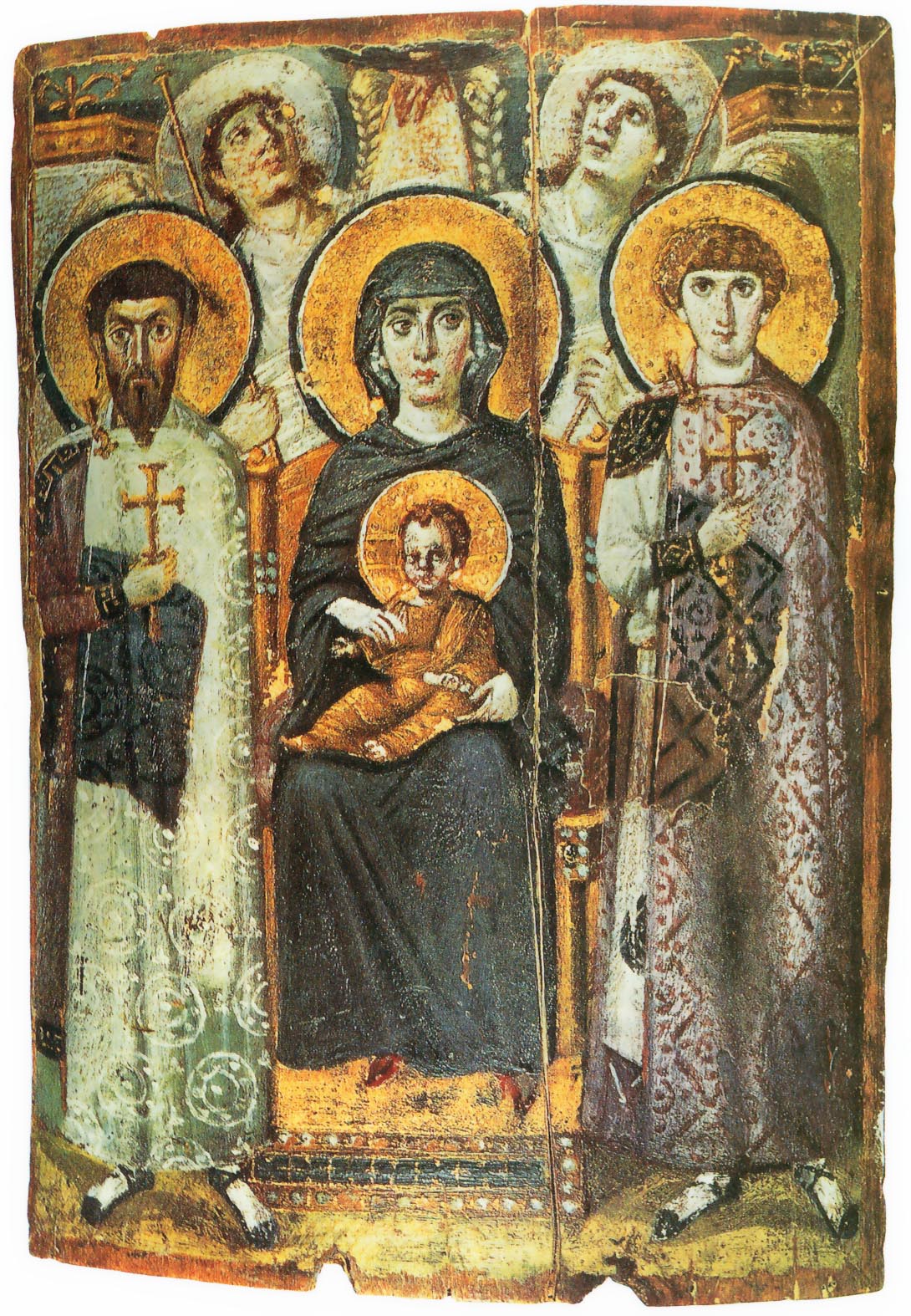 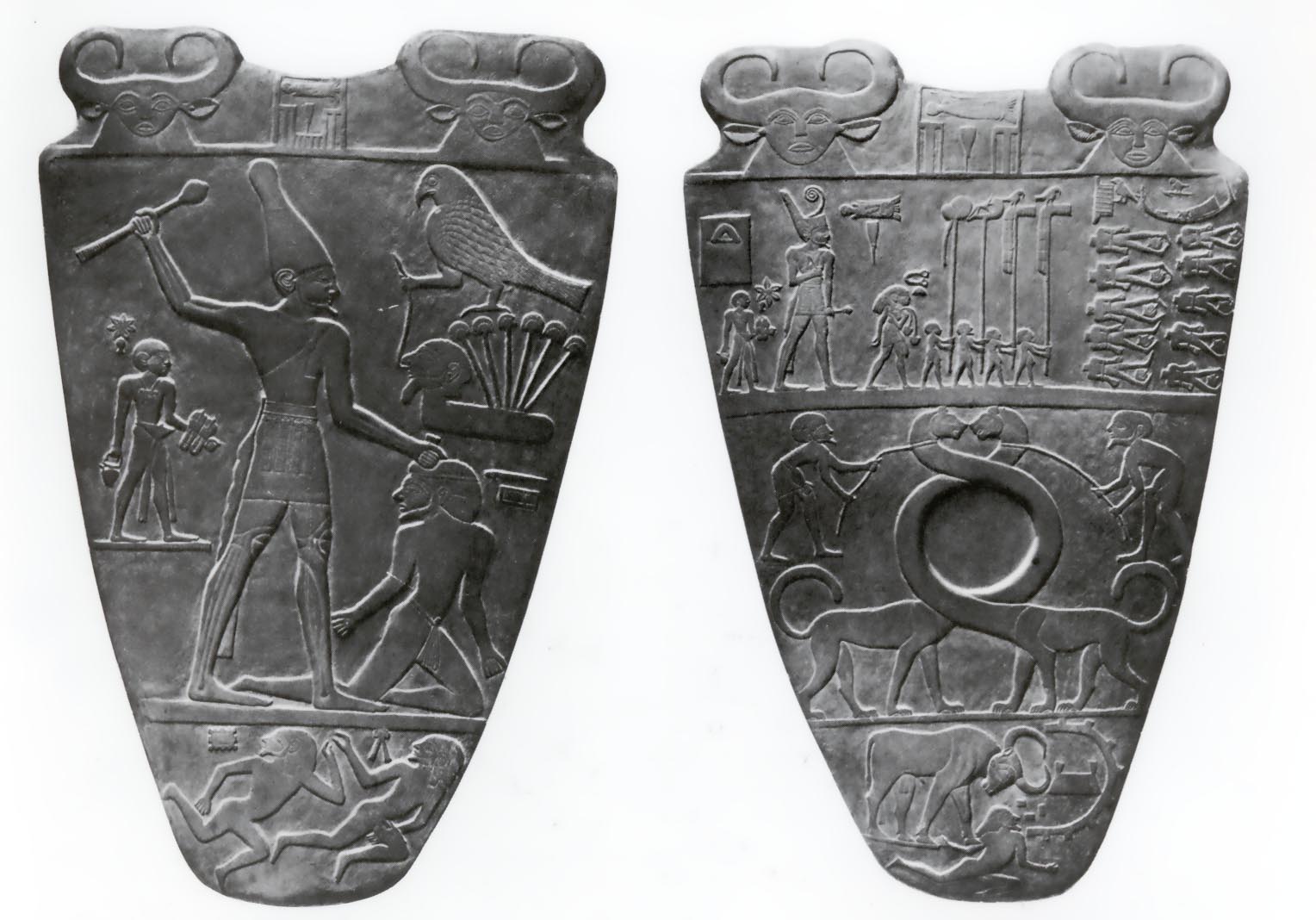 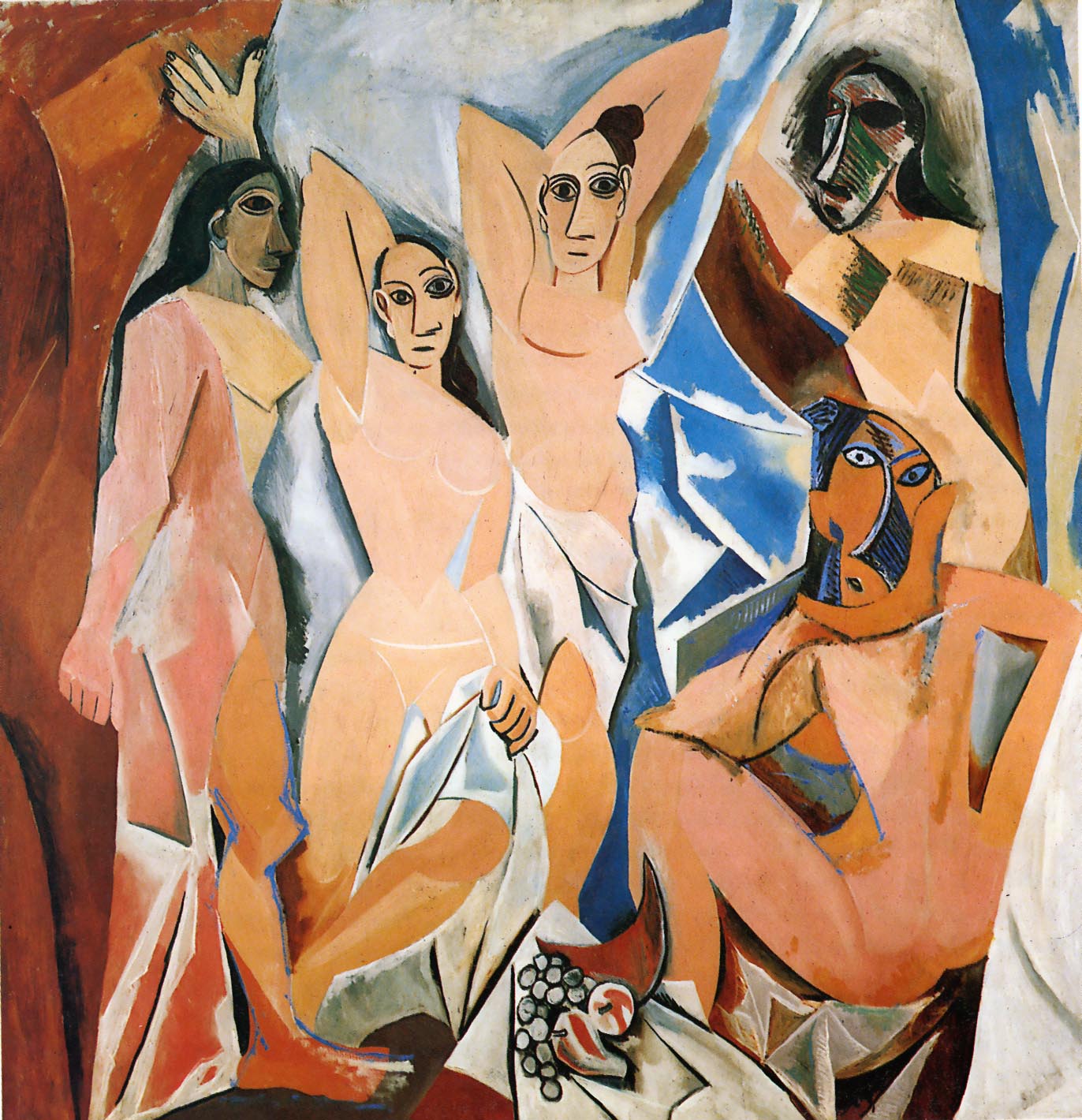 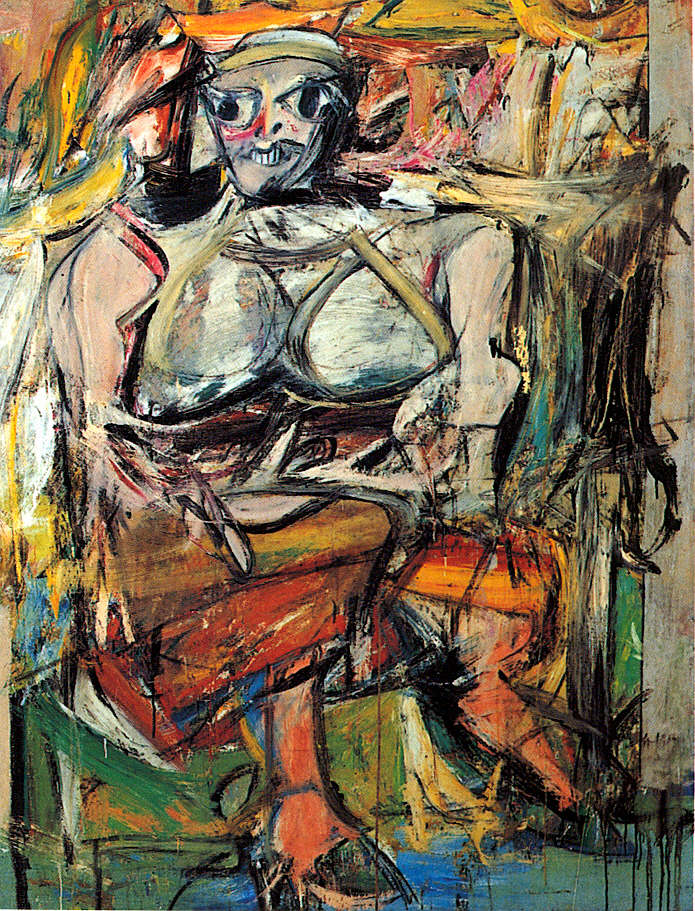 Human Body Proportions
Key Human Body Proportions
7-8 heads per average human body
3 heads to human navel
6 heads to just below the knee
Just below hip bone is at half way height of body
At rest one’s arm (tip of fingers) drops to the middle of the thigh
Length of foot is about length of forearm
Thanks Wikipedia!
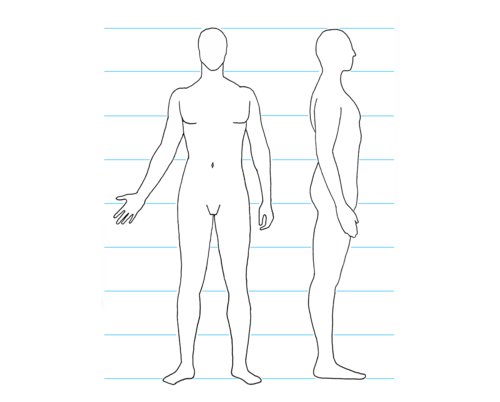 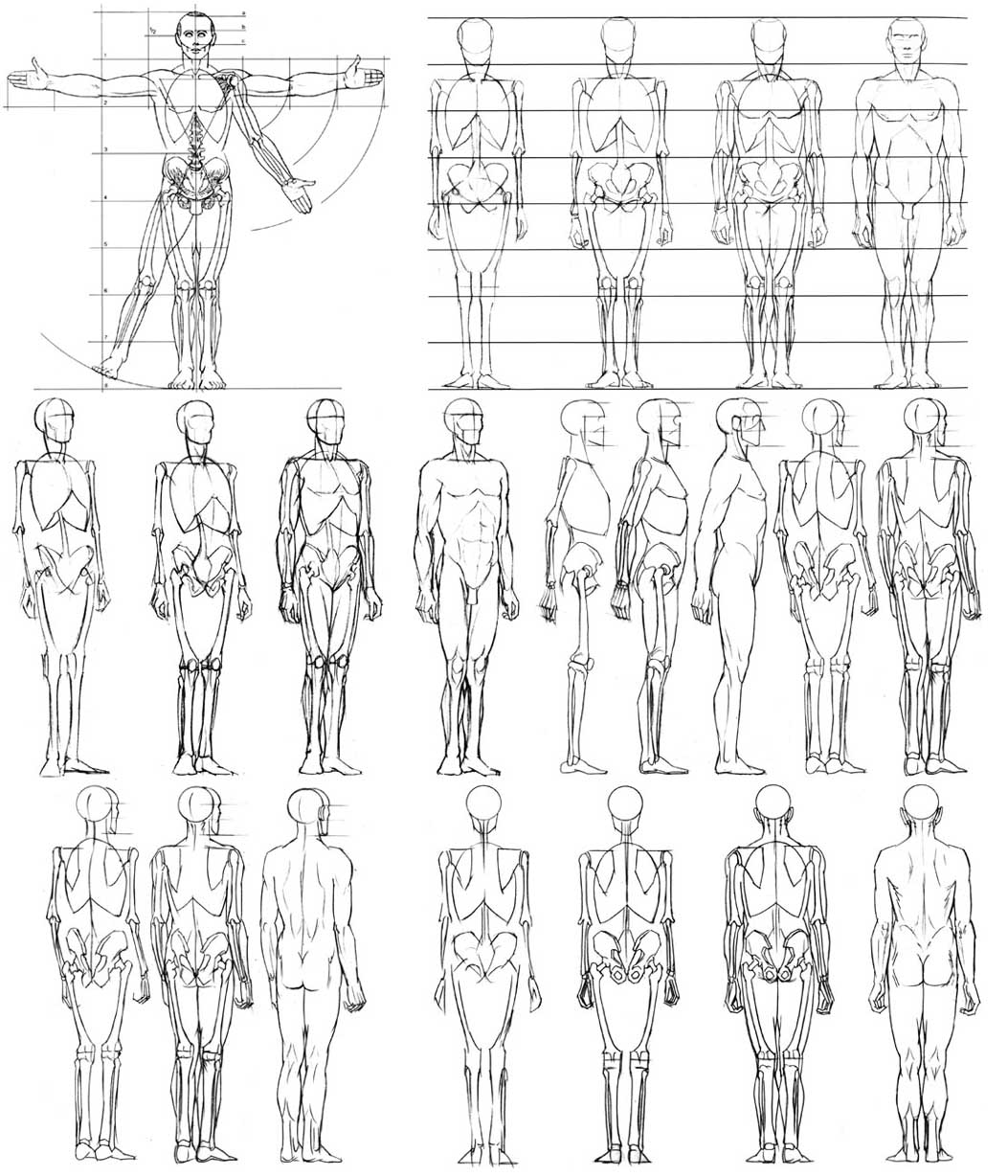 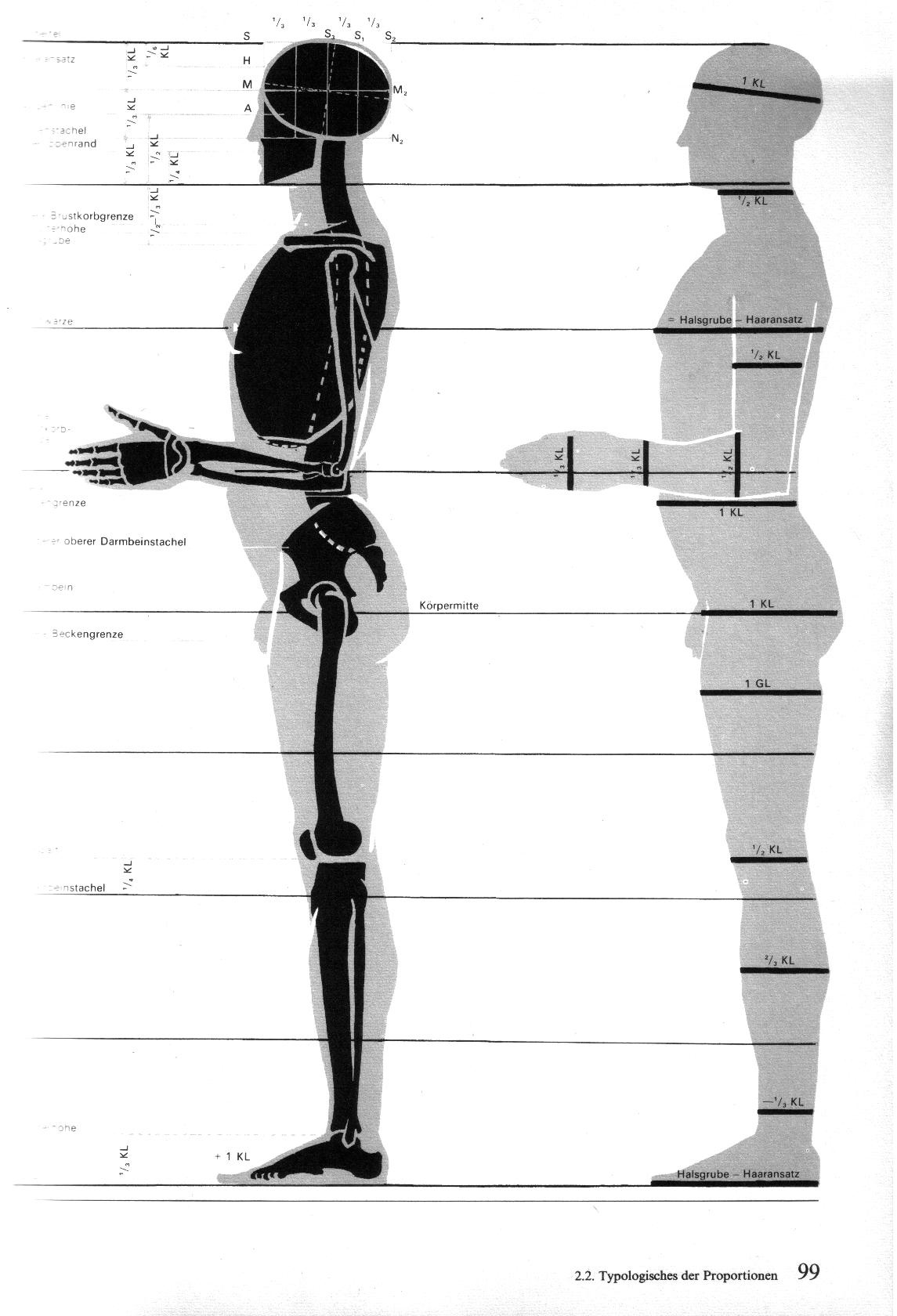 Human Bone structure
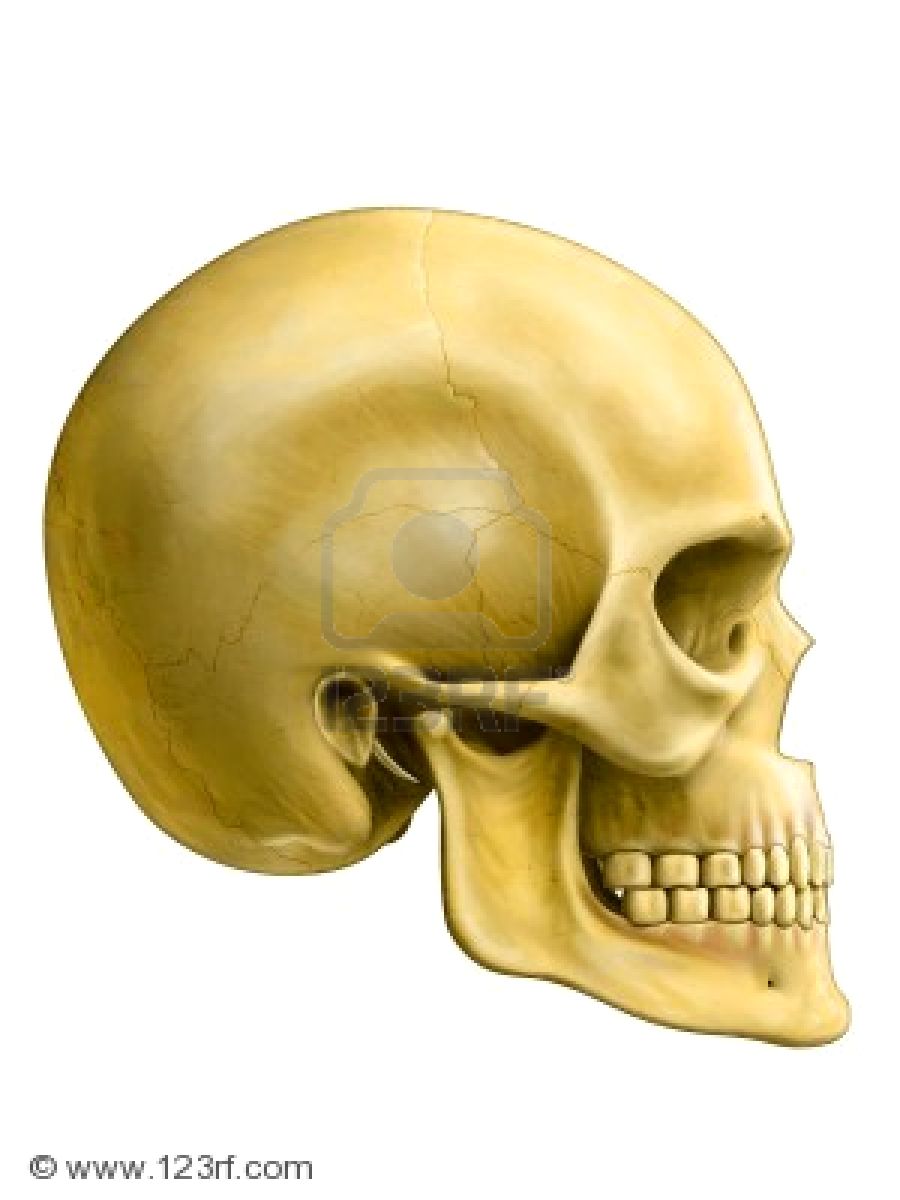 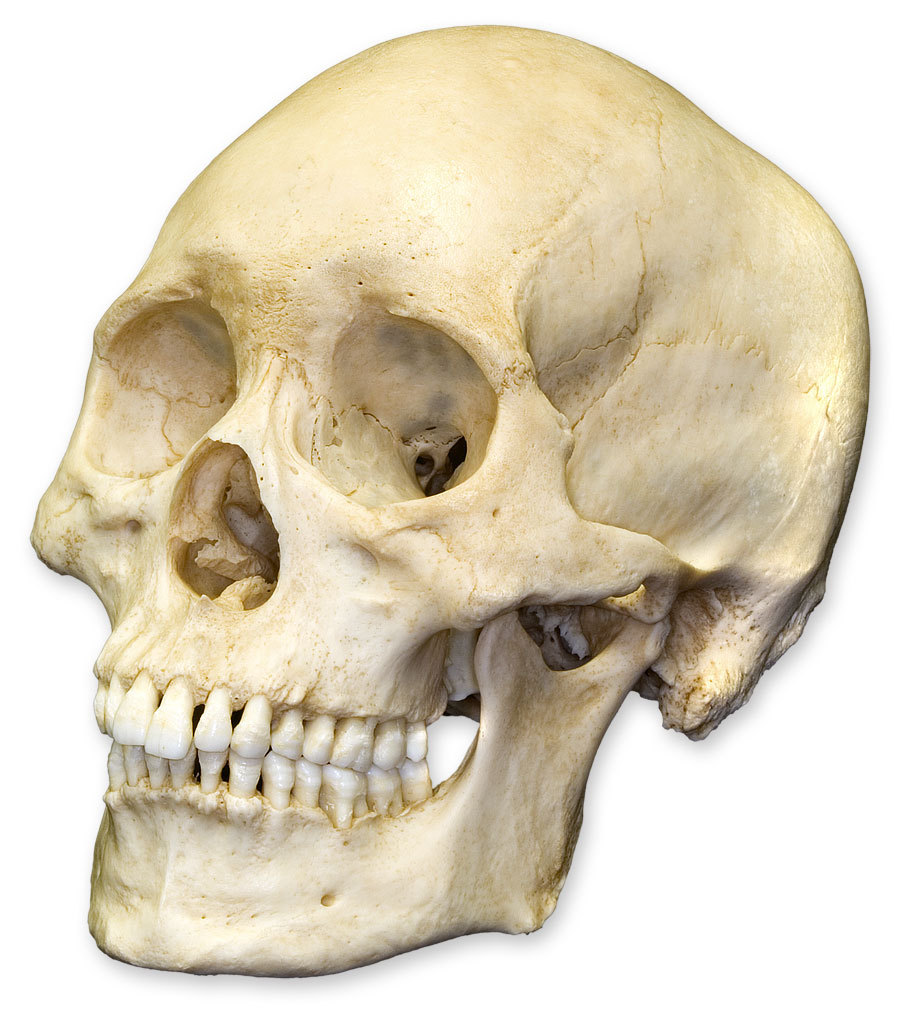 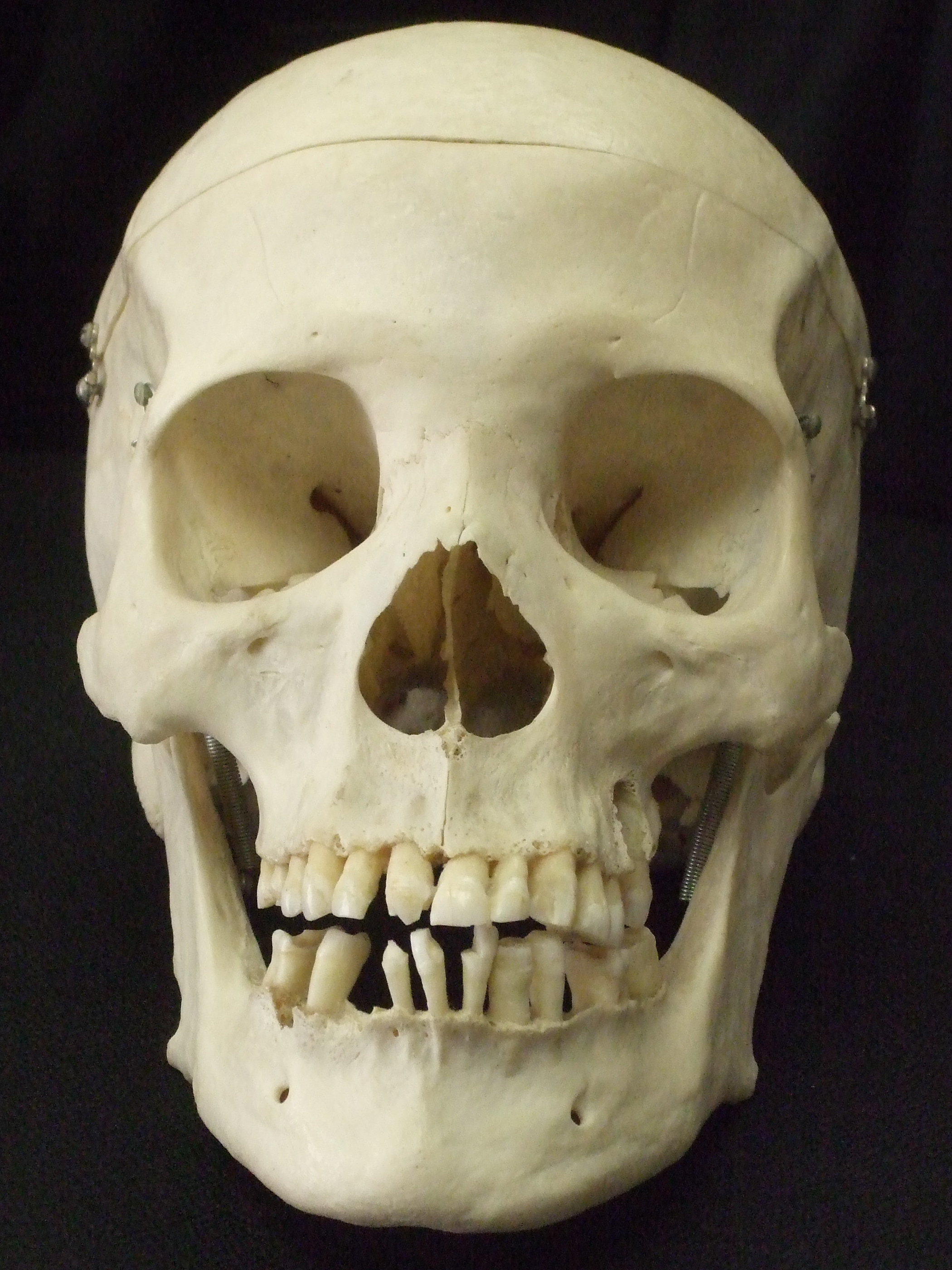 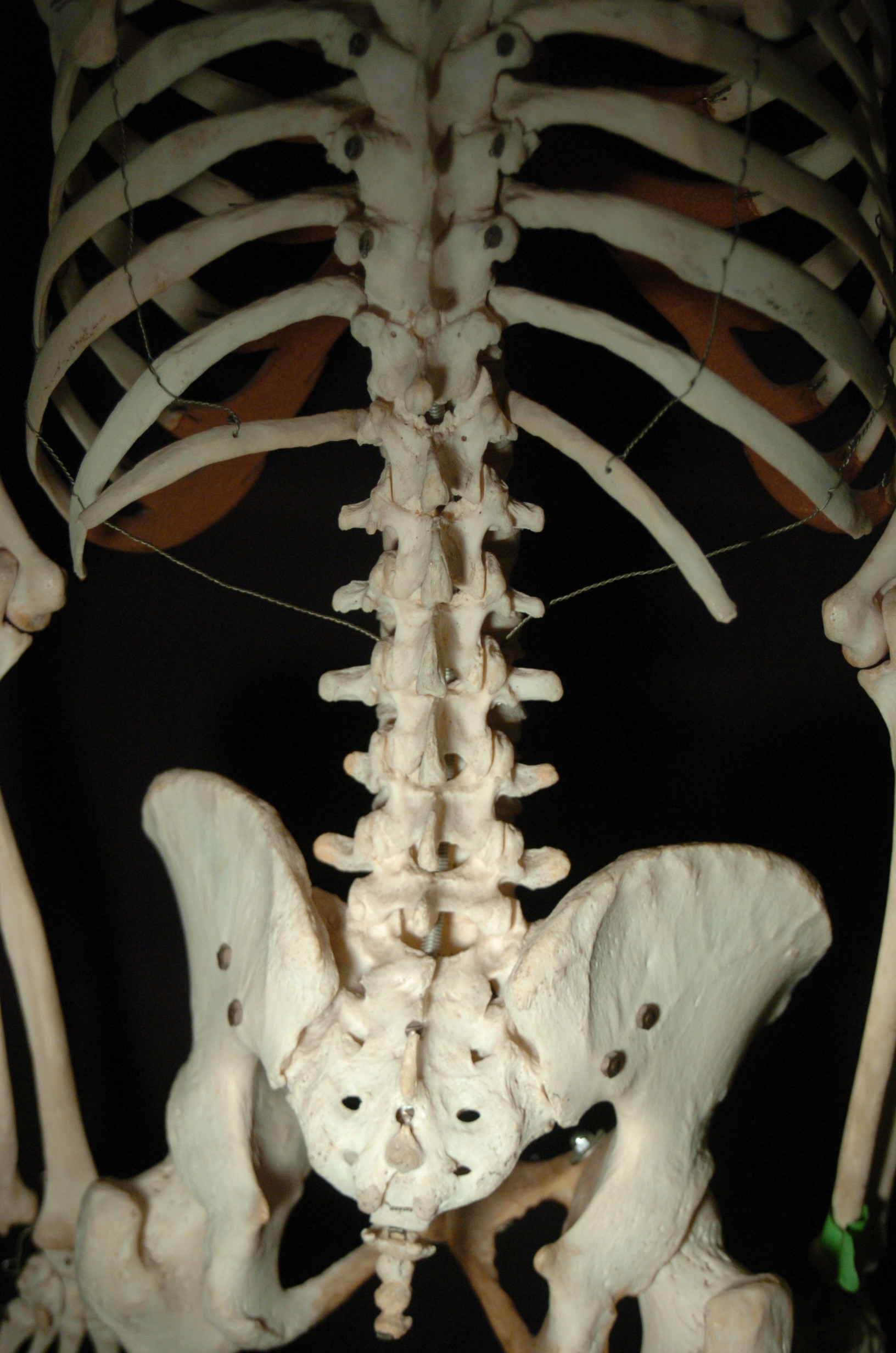 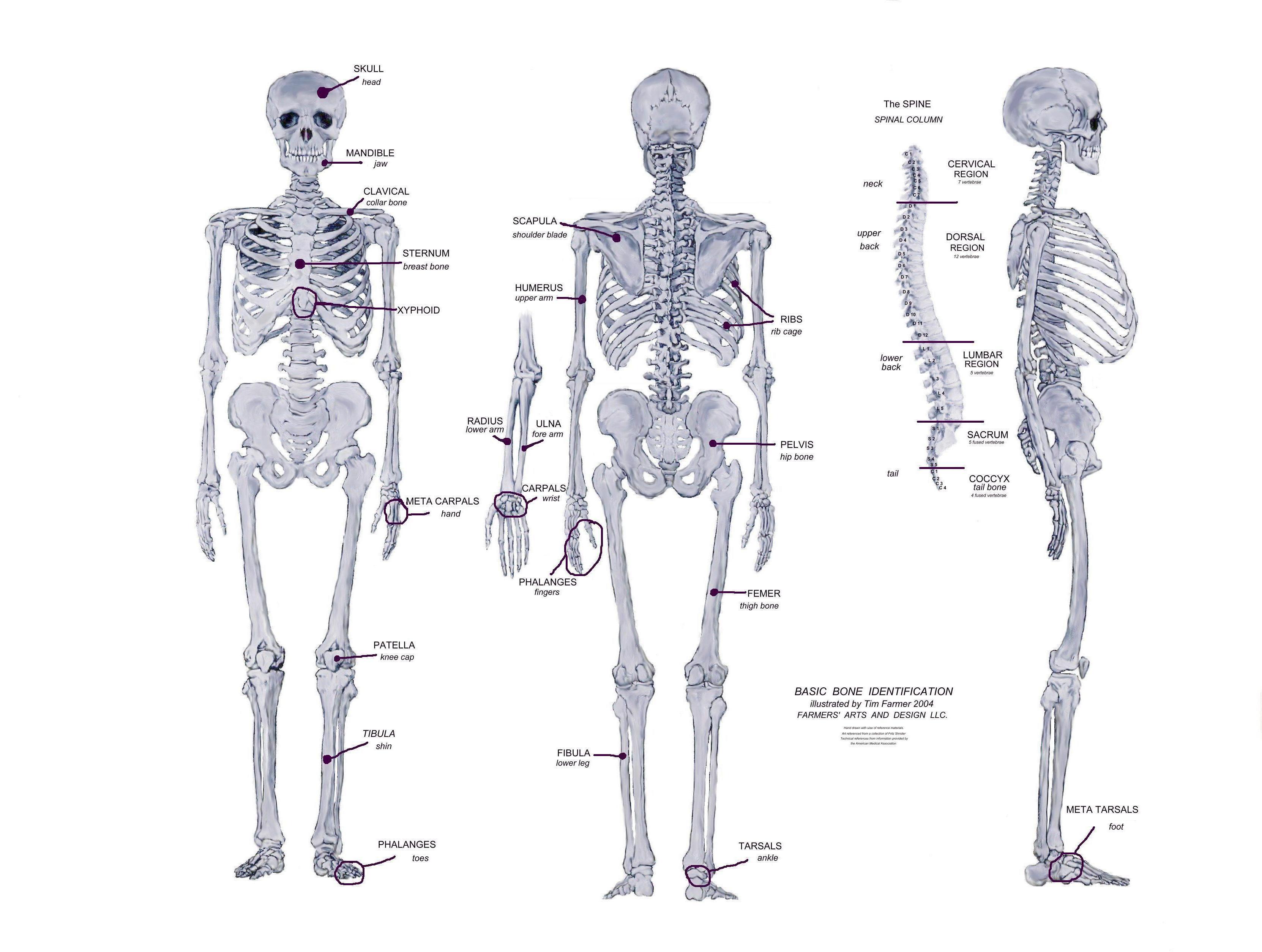 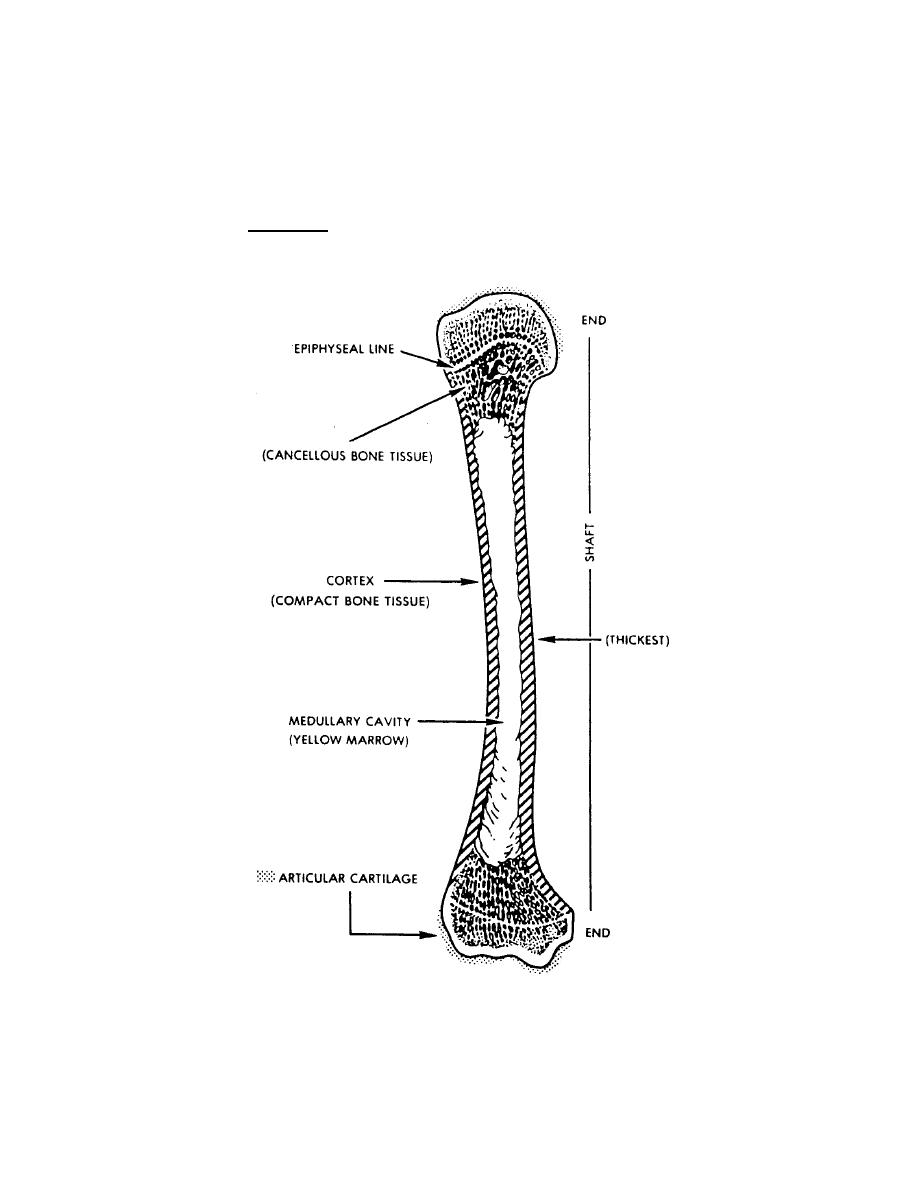 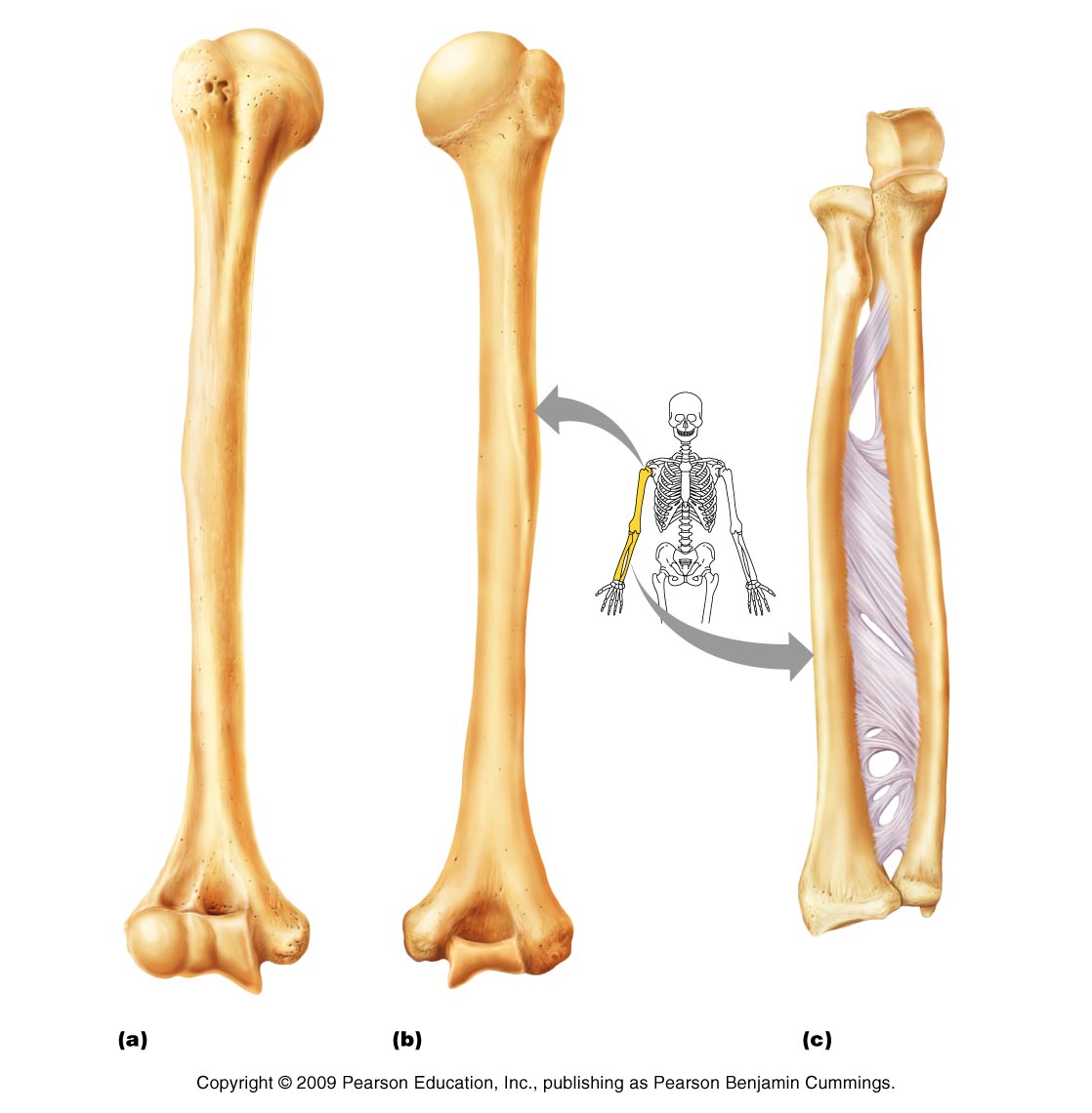 Human Muscle Systems
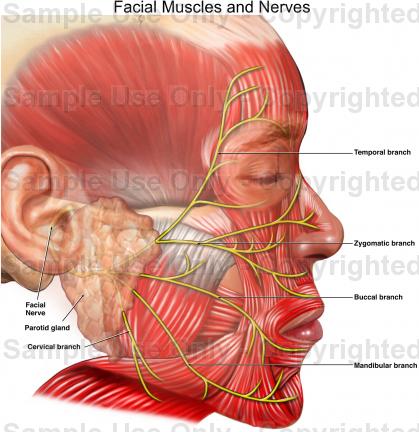 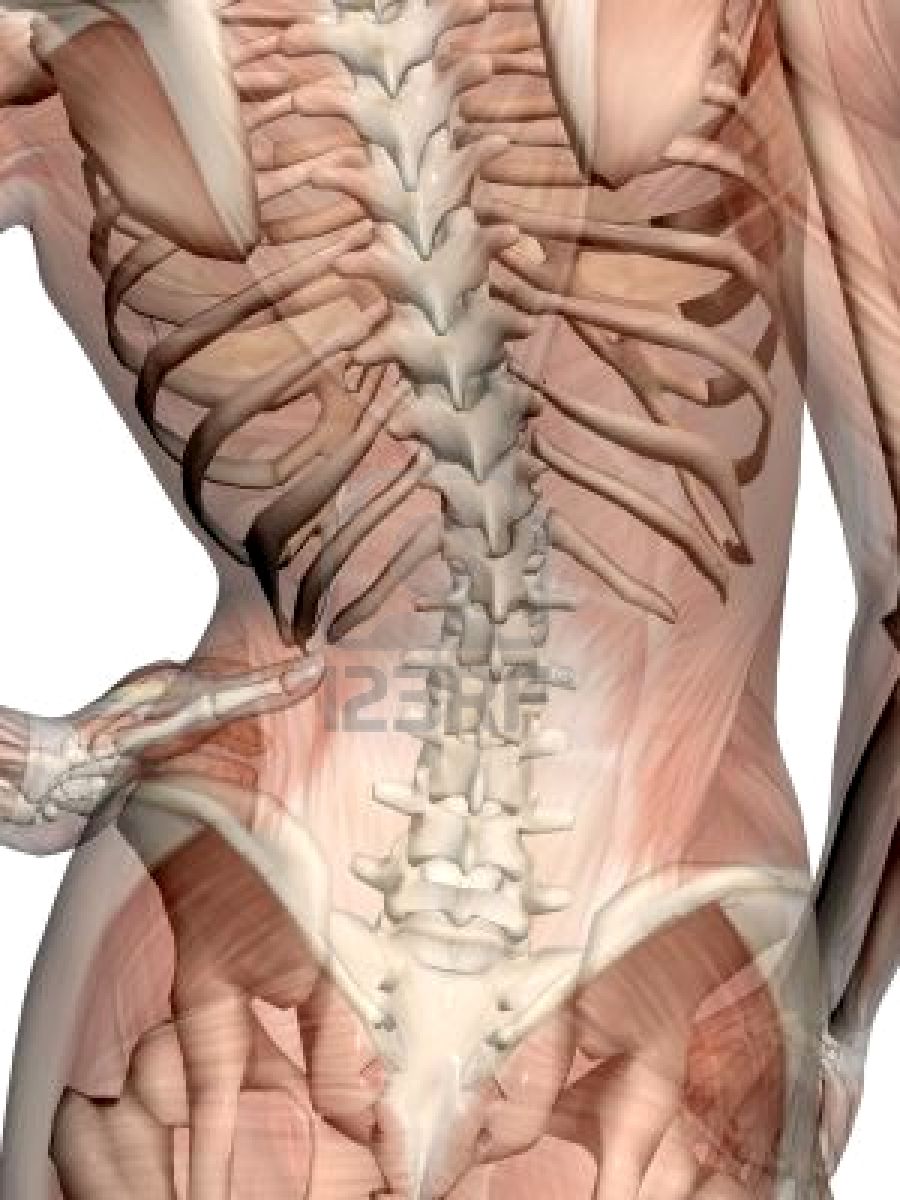 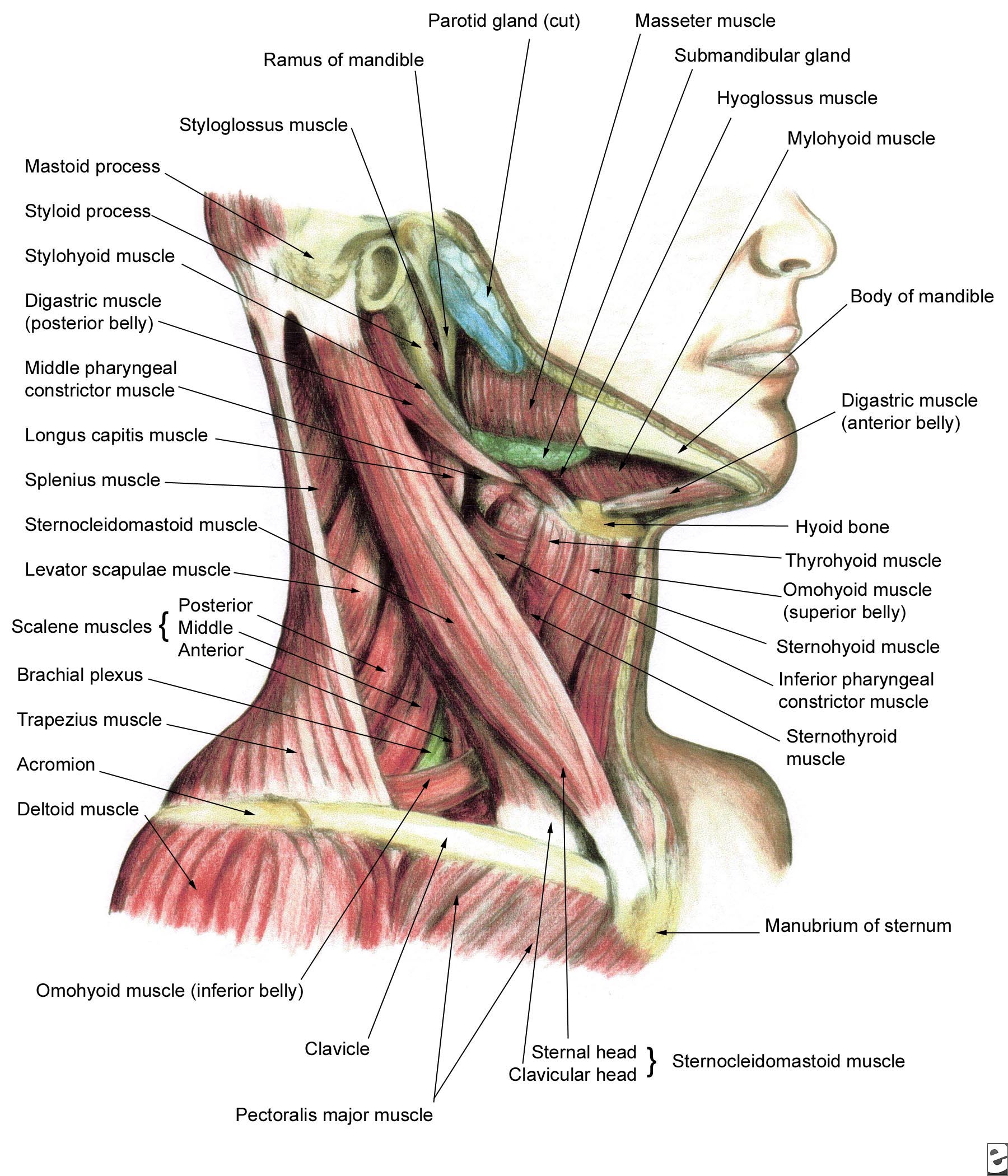 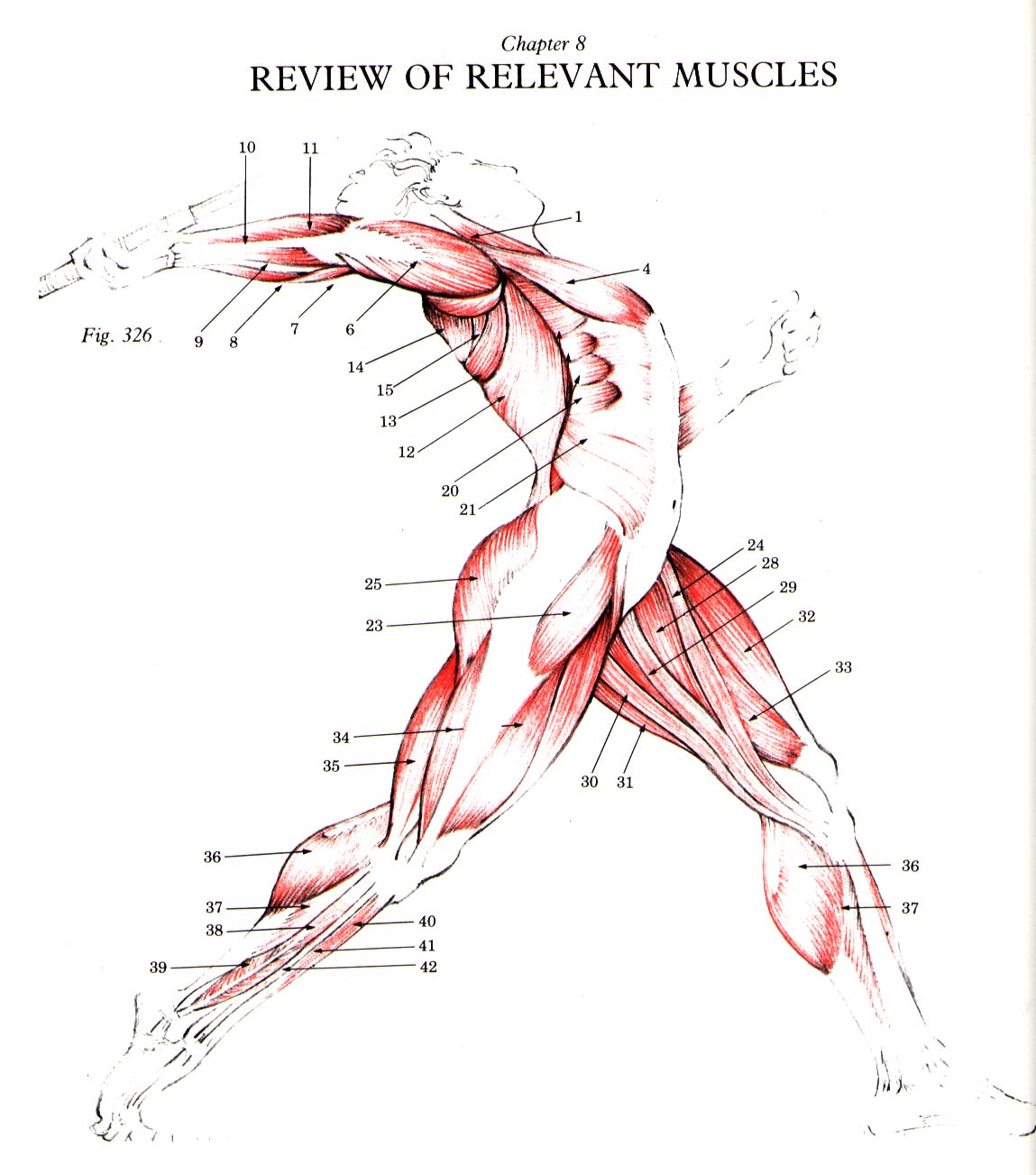 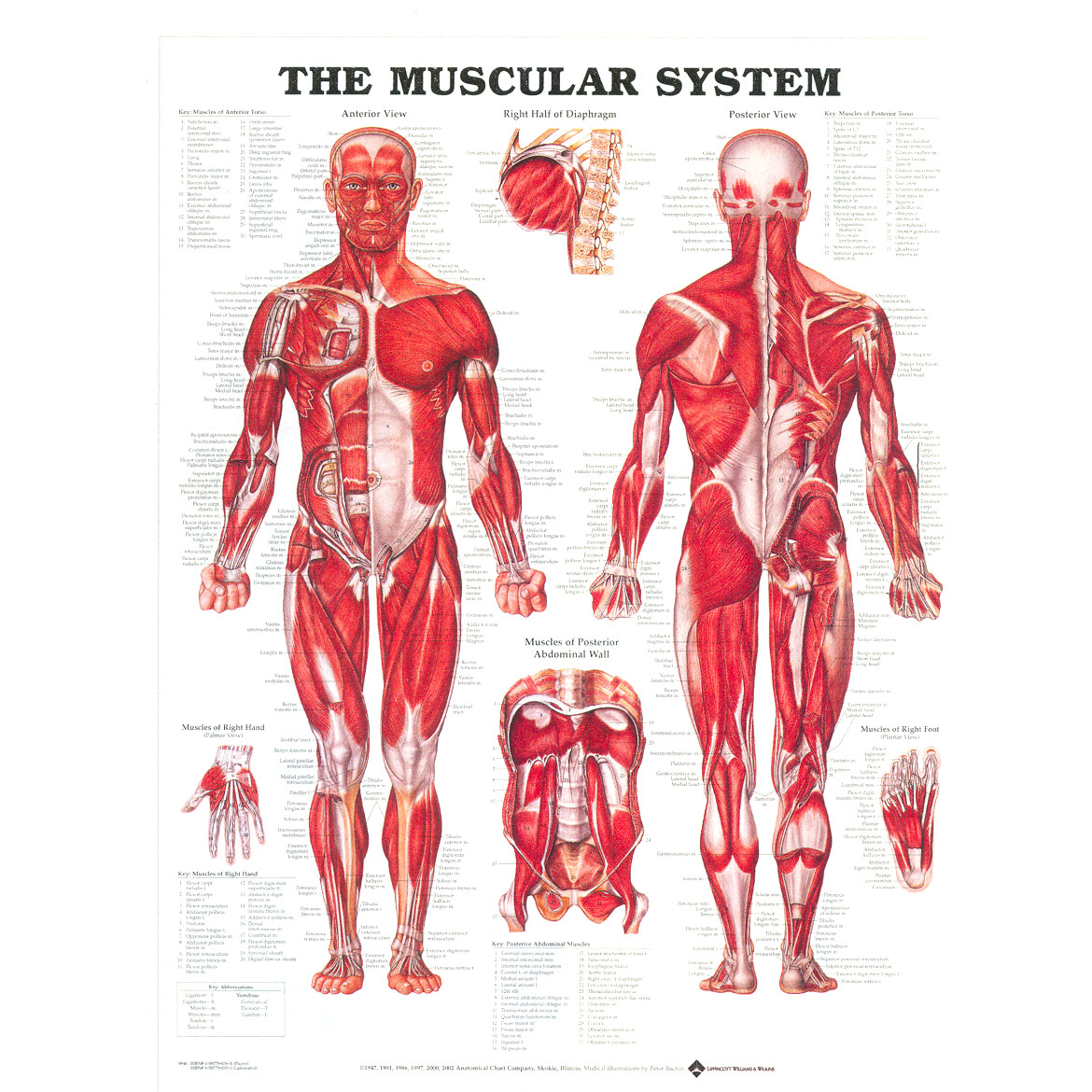 The Figure-Complete
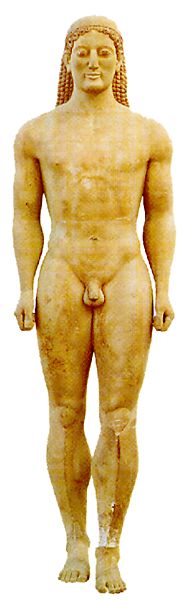 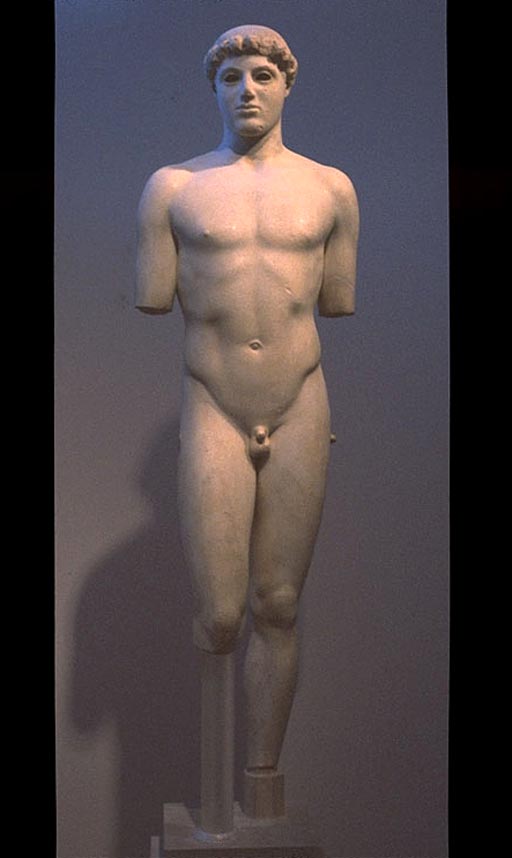 [Speaker Notes: Left: Kroisos Anavysos, Greece(ca. 530 B.C.E.)
Right: Ephebe ("Kritios Boy") ca. 480 B.C.E.]
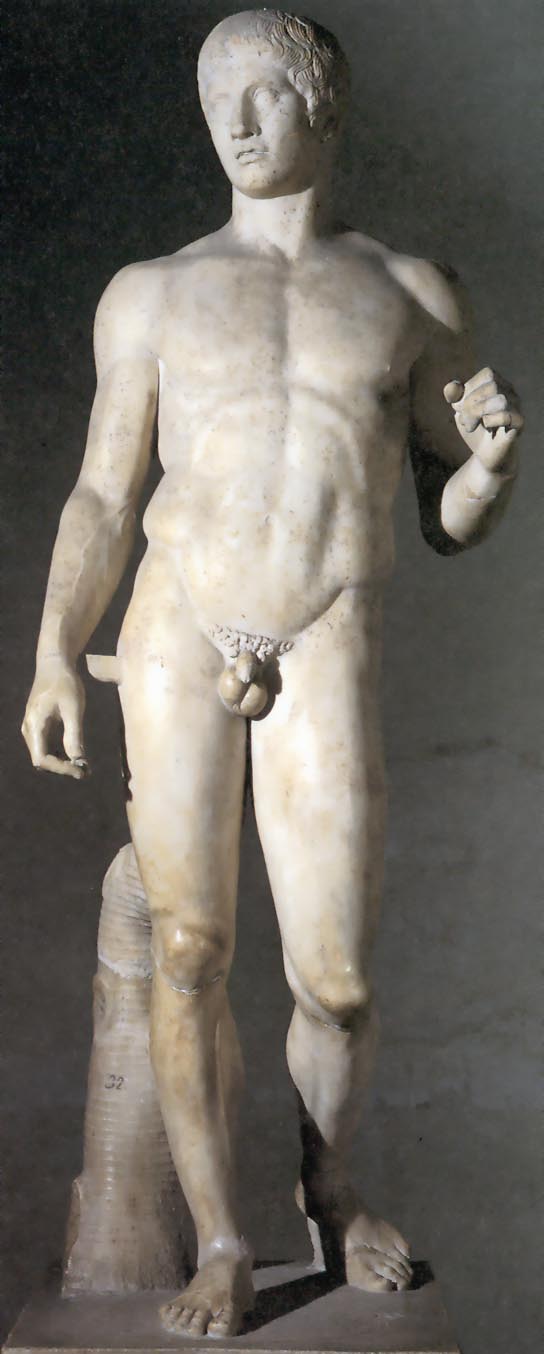 [Speaker Notes: Greek High Classical, Polykleitos, Doryphorus, ~450 BCE]
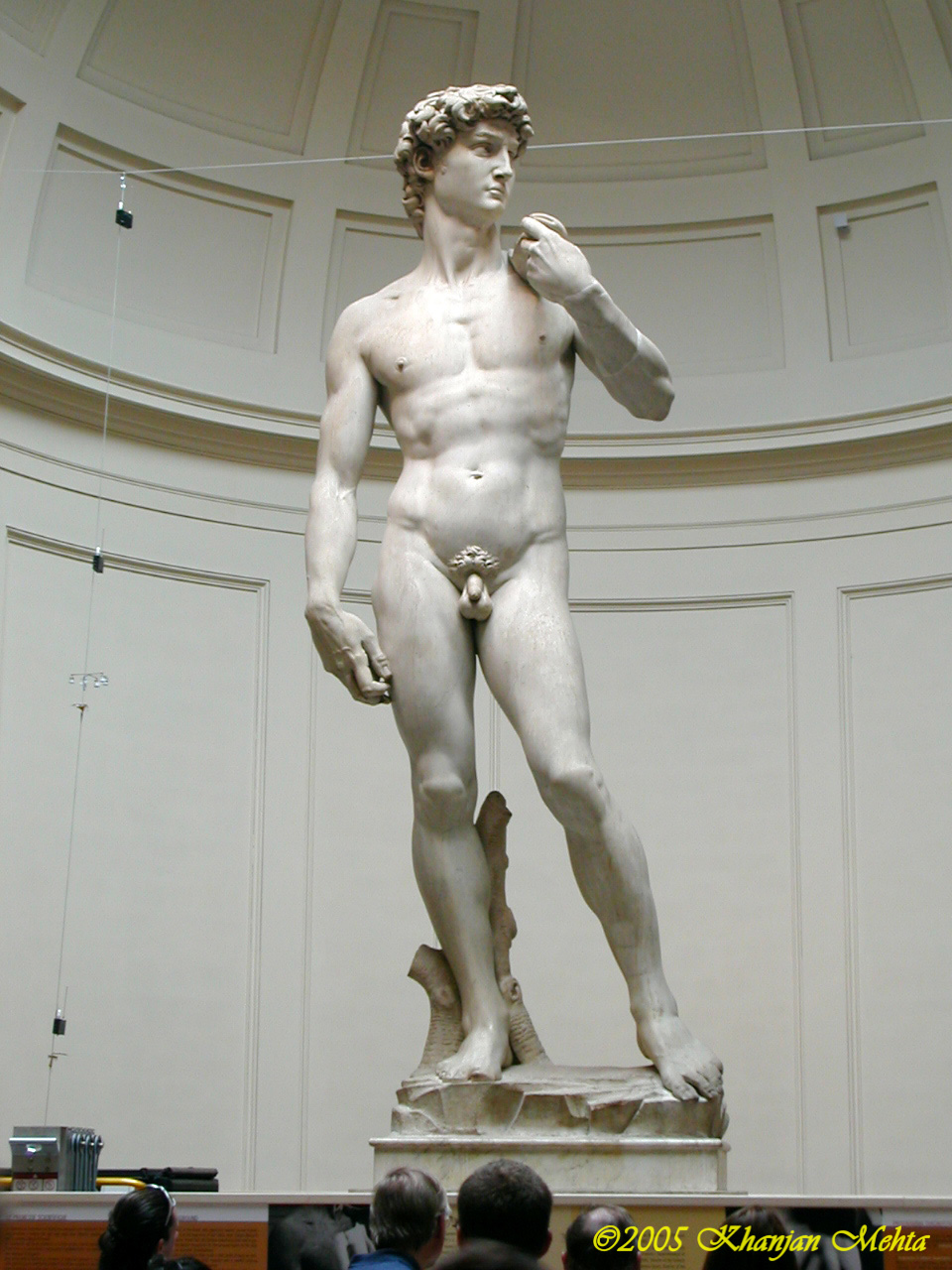 Gesture drawing
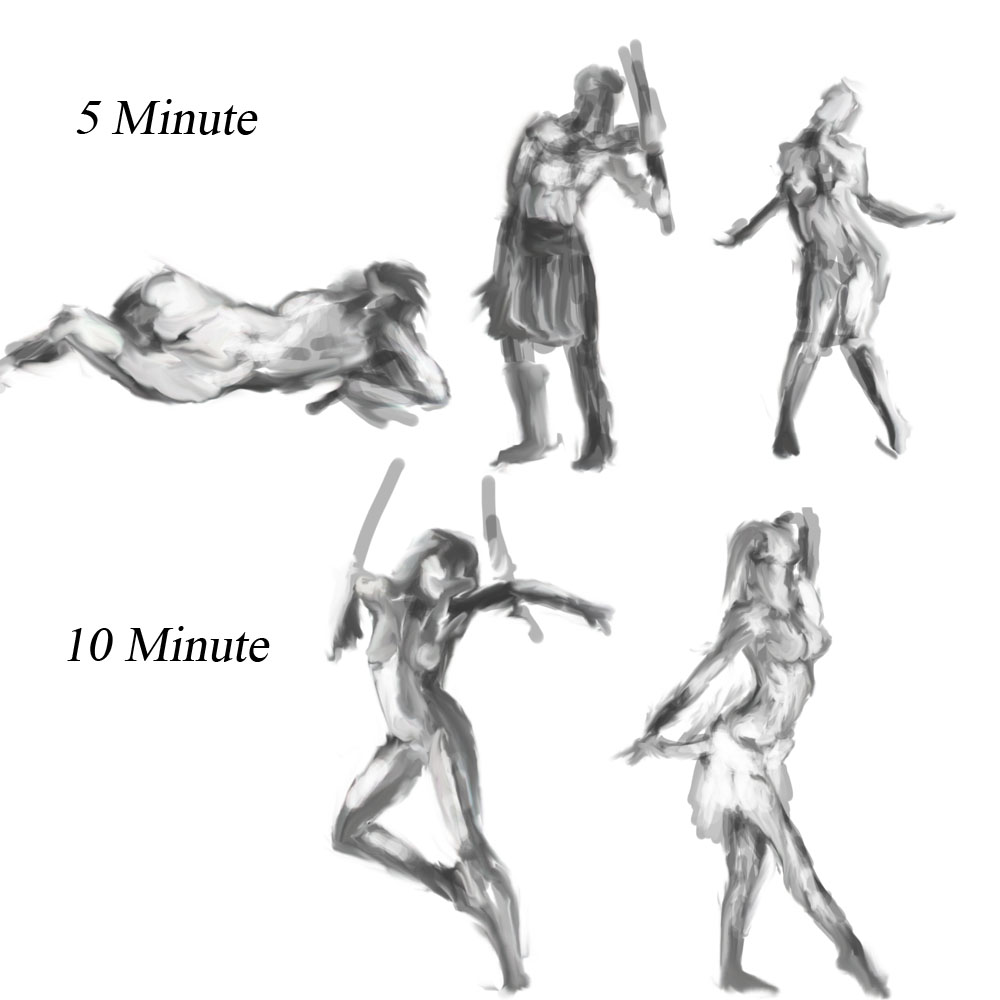 Human face
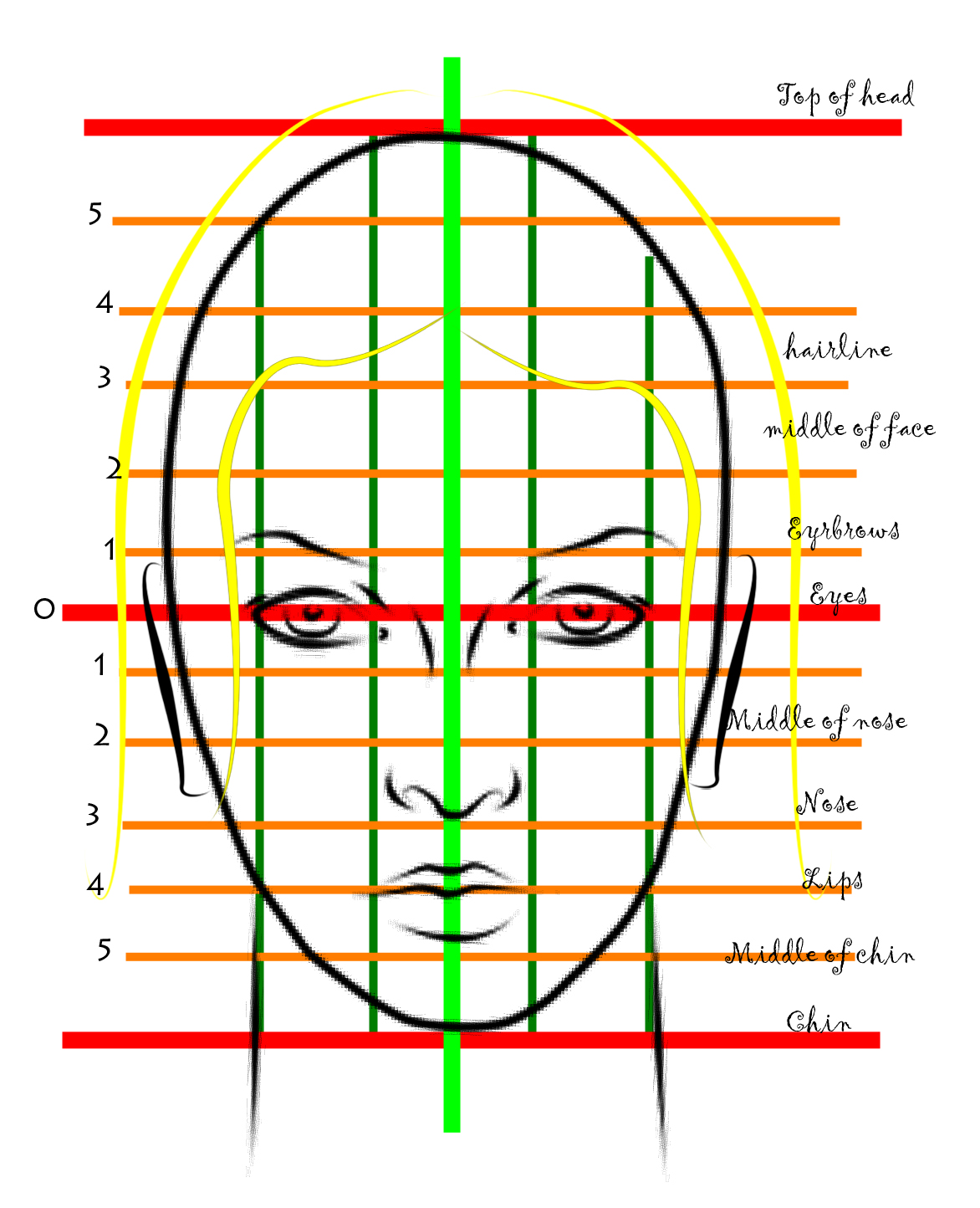 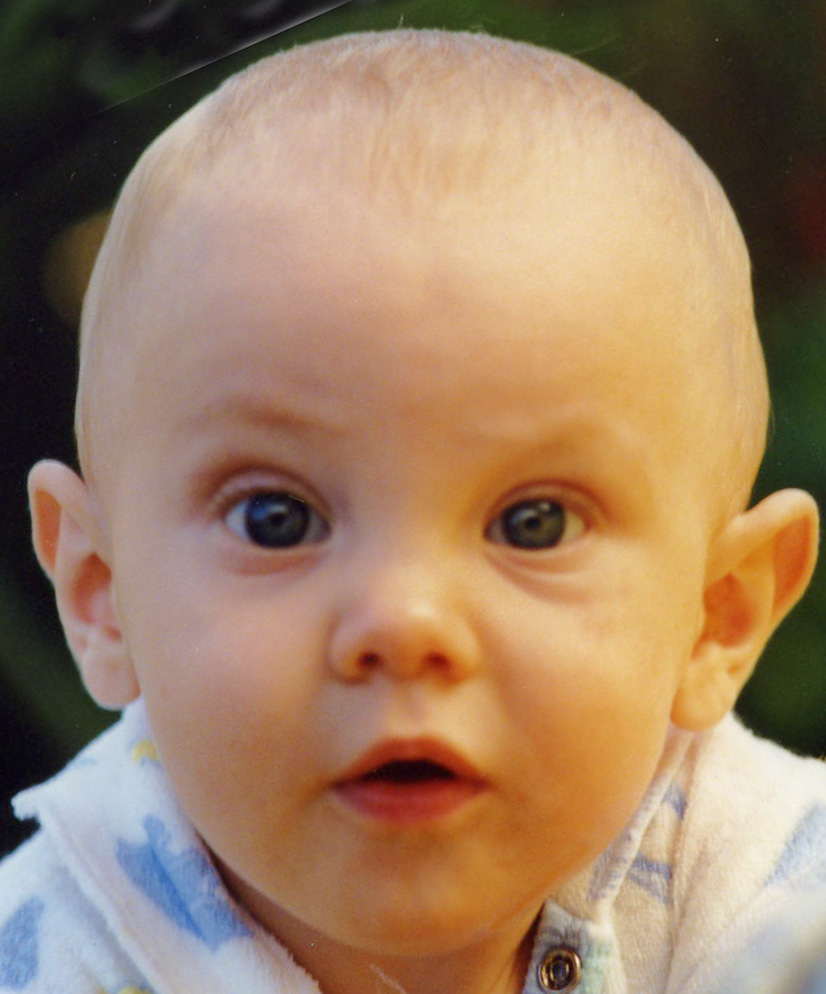 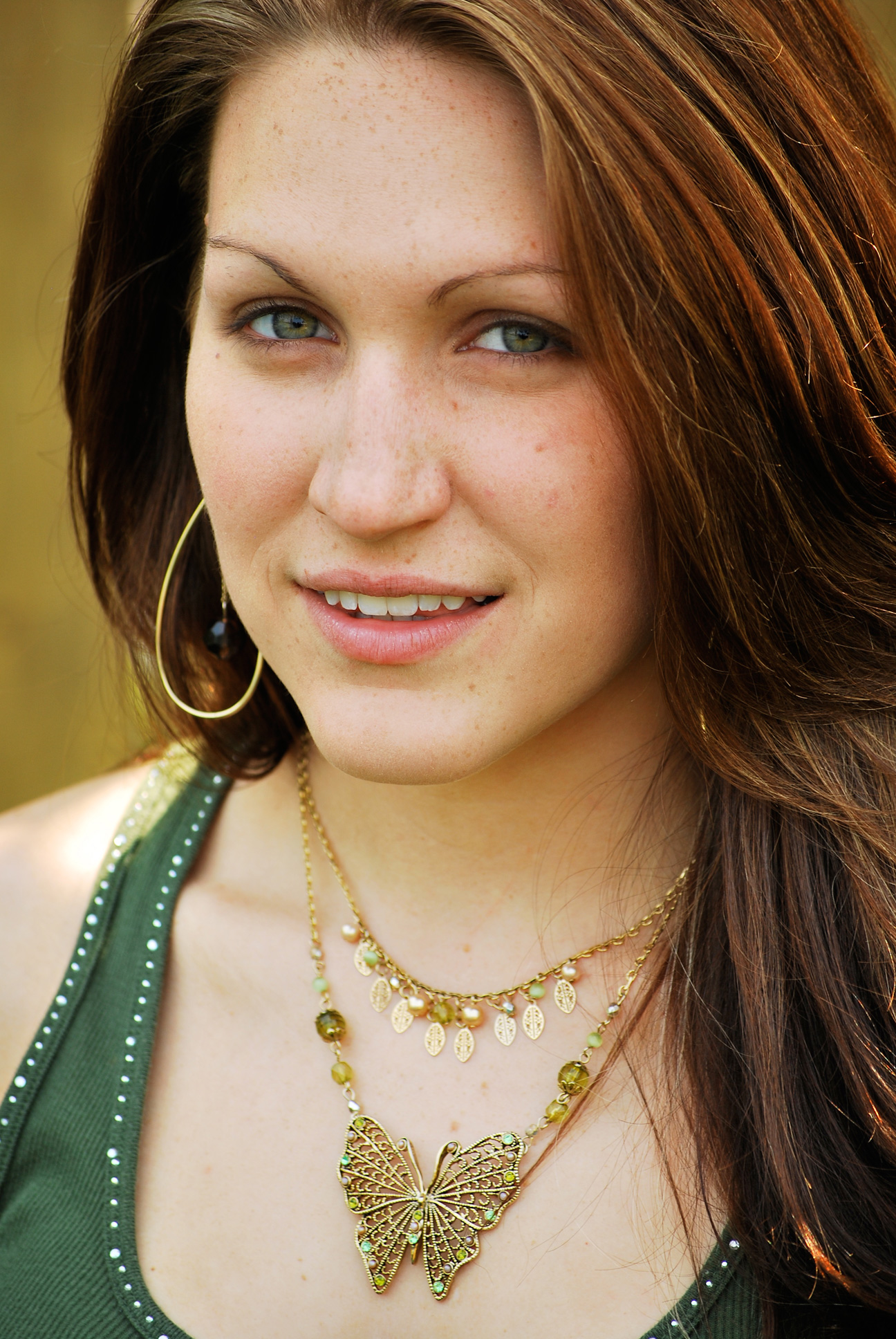 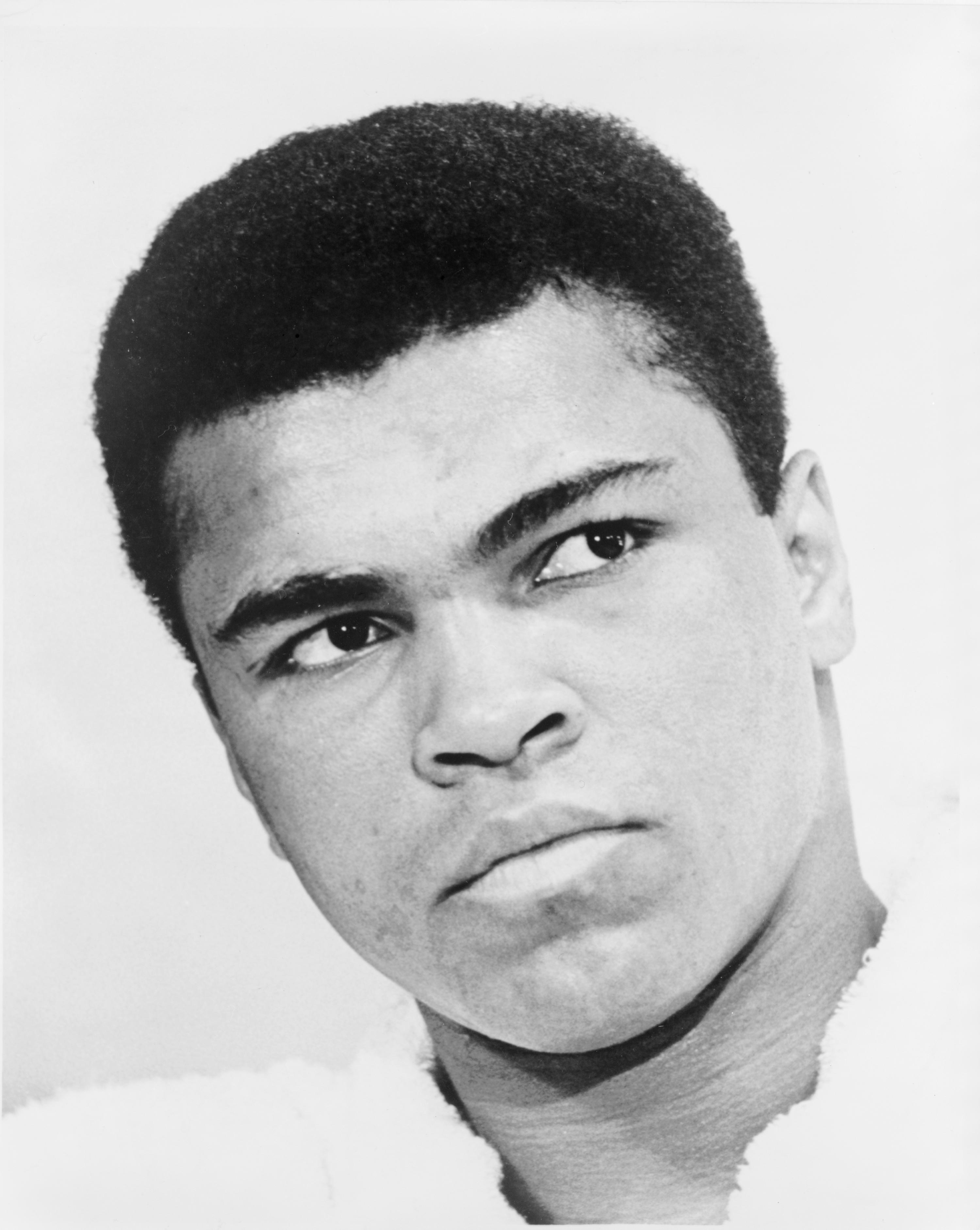 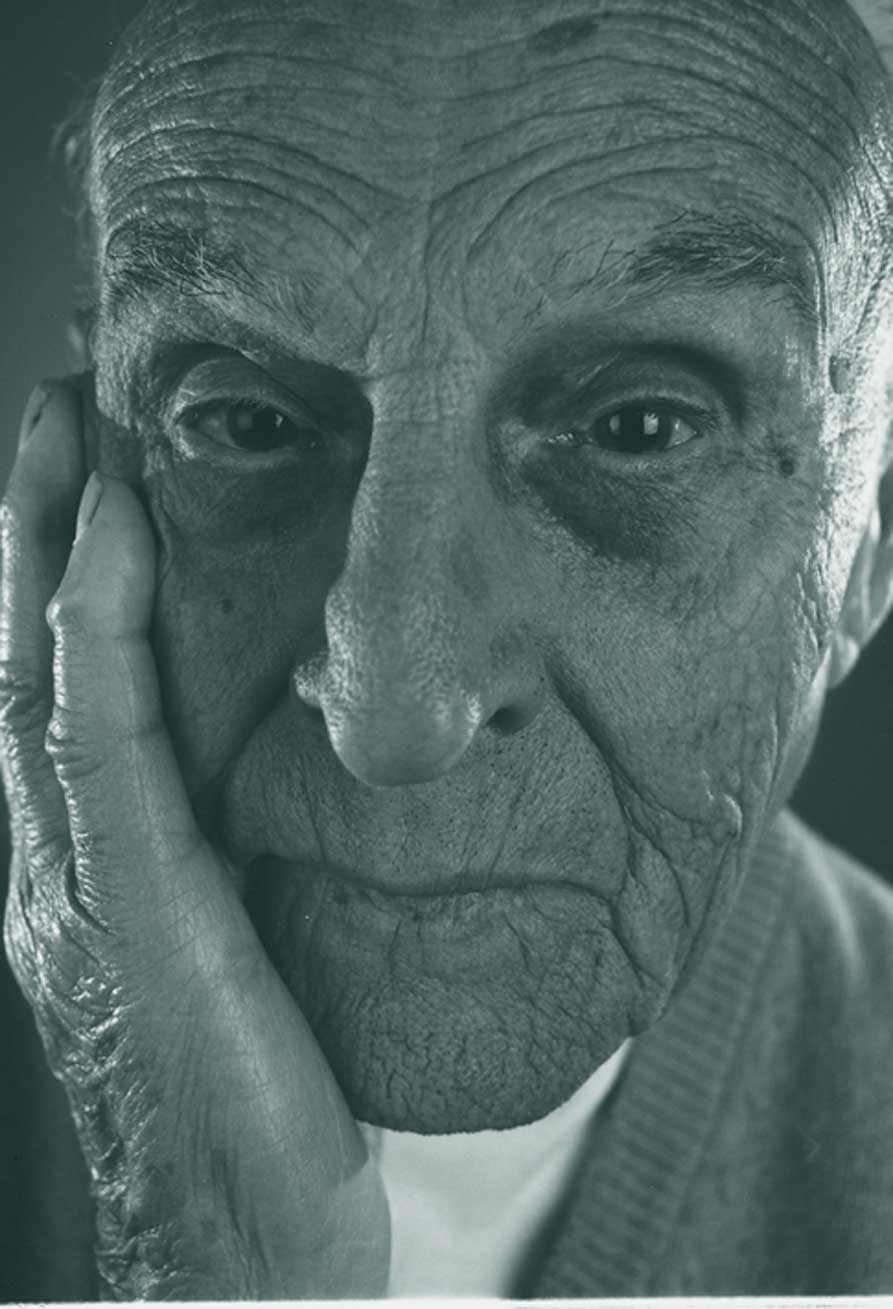 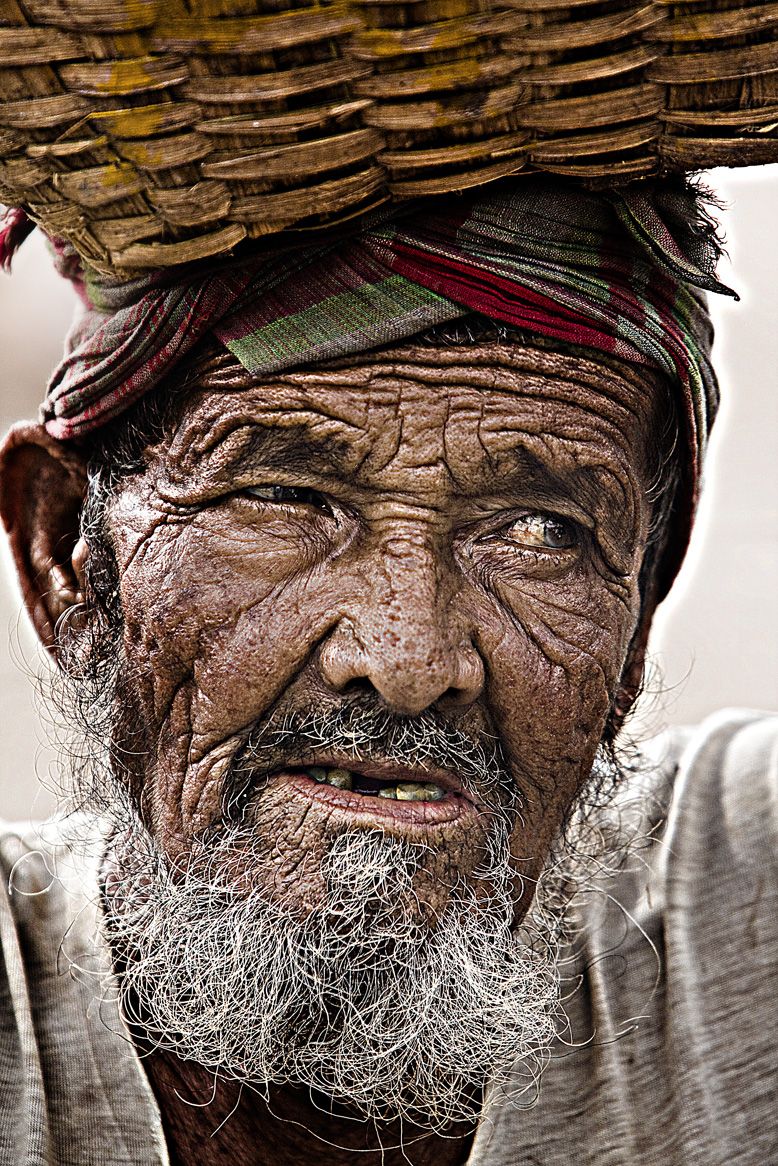 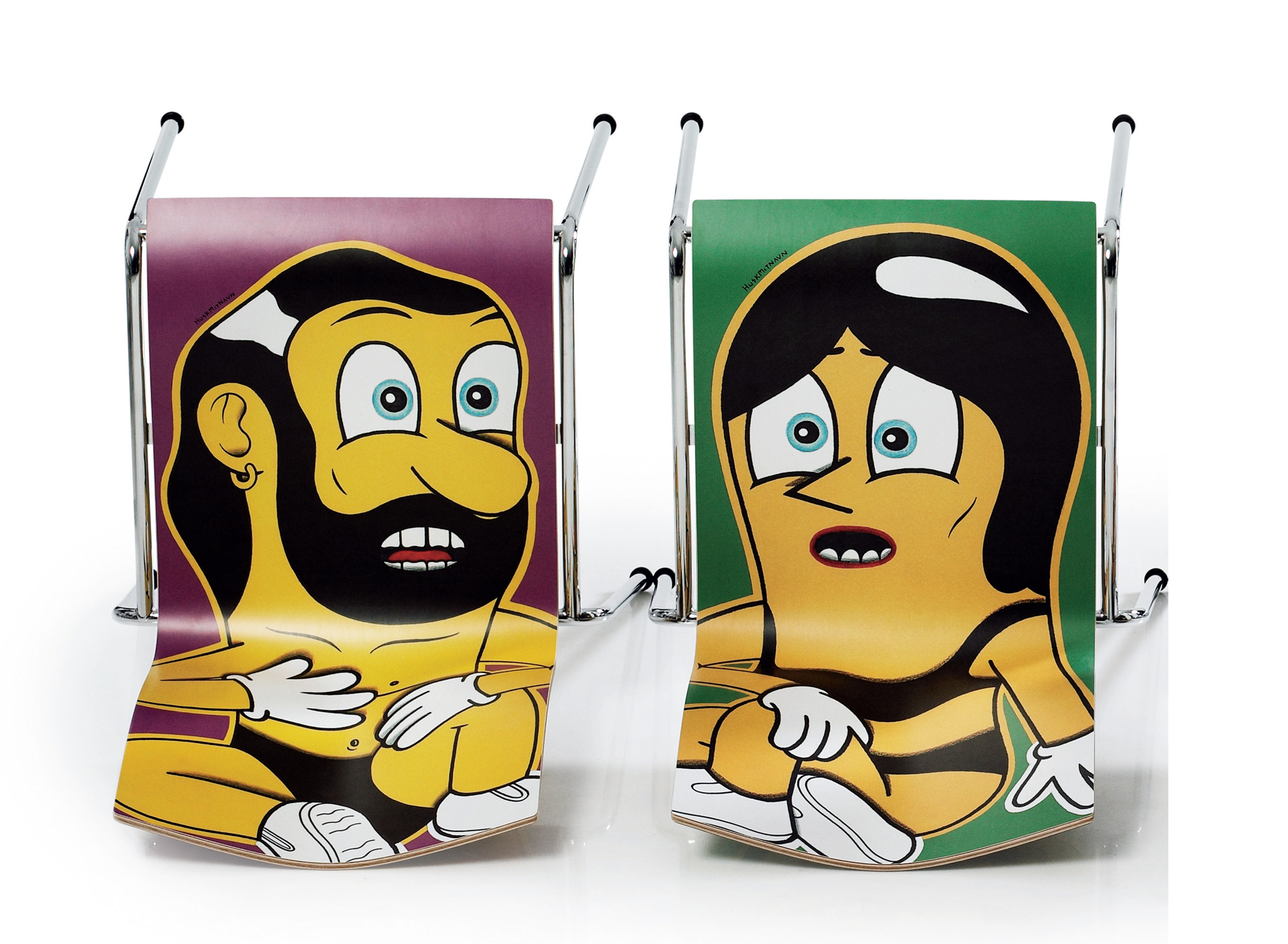 Facial features and proportion
Key Human Face/Head Proportions
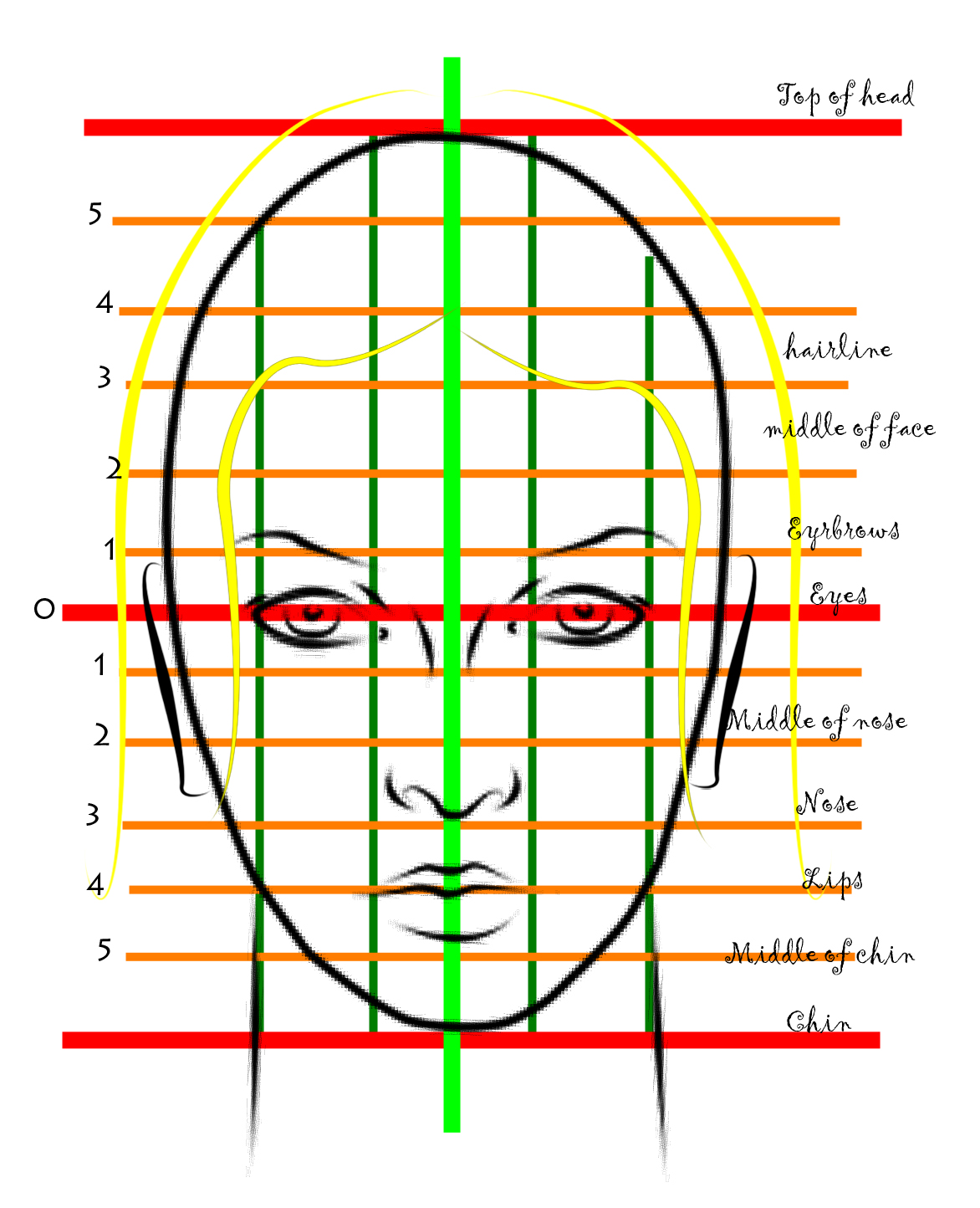 Eyes are in the center of head on the vertical axis
The base of the nose is about 2/3 of the way down the face-vertical
Eyes are separated from each other by one eye width
The mouth is about as wide as two eyes
Ears on the vertical extend from the top of the eye to the bottom of the nose 
Thanks Wikipedia!
Hands
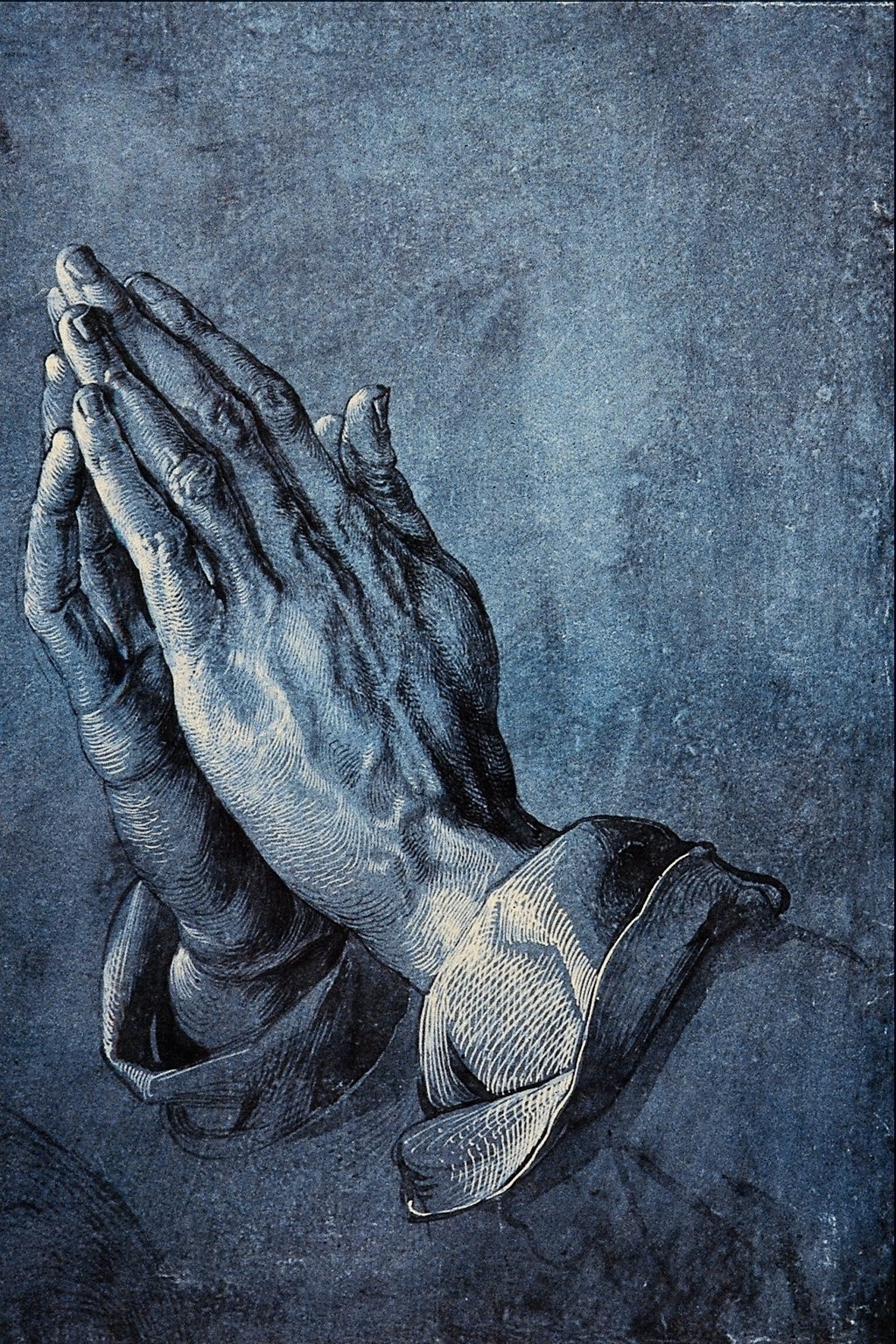 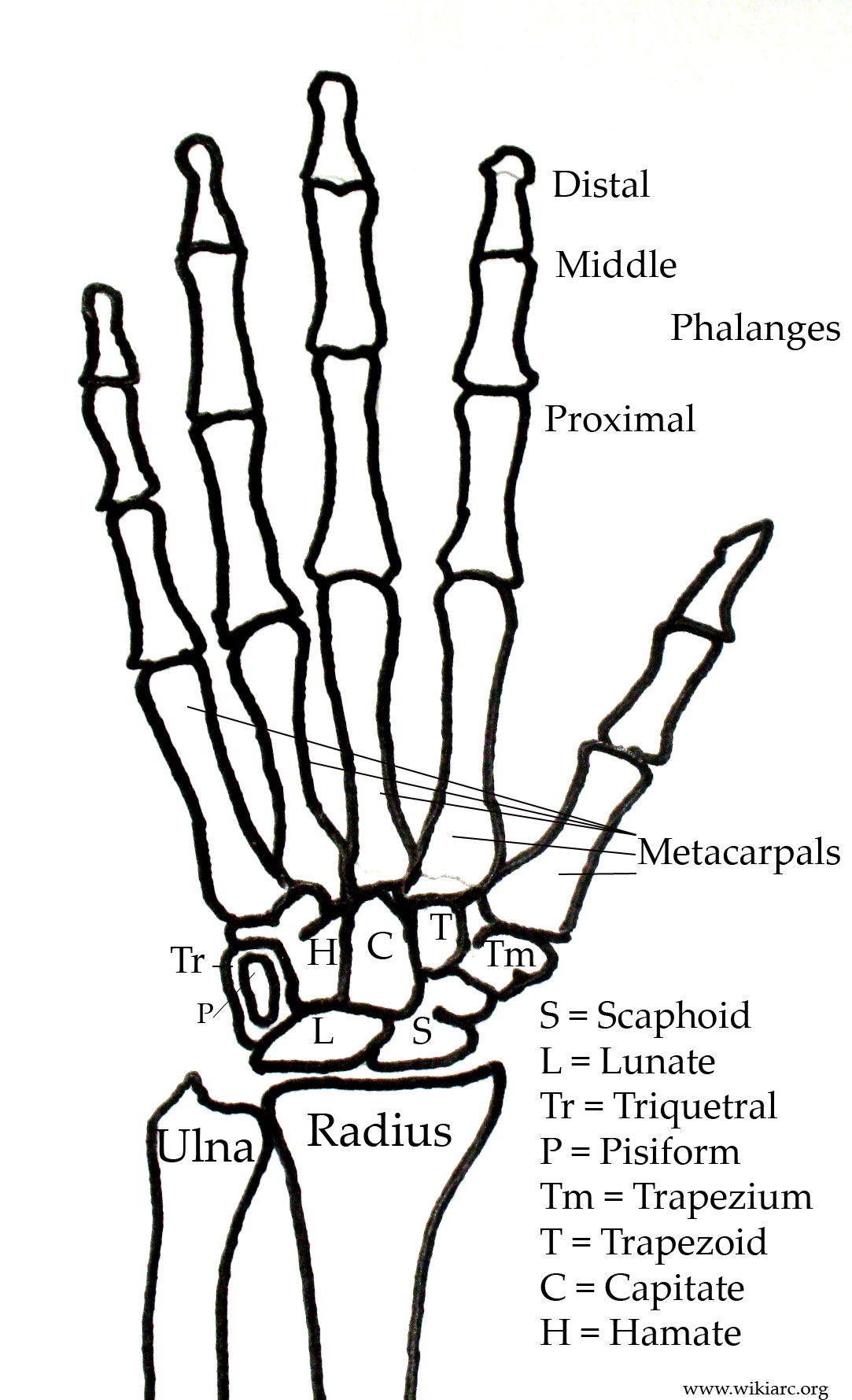 The Human Figure
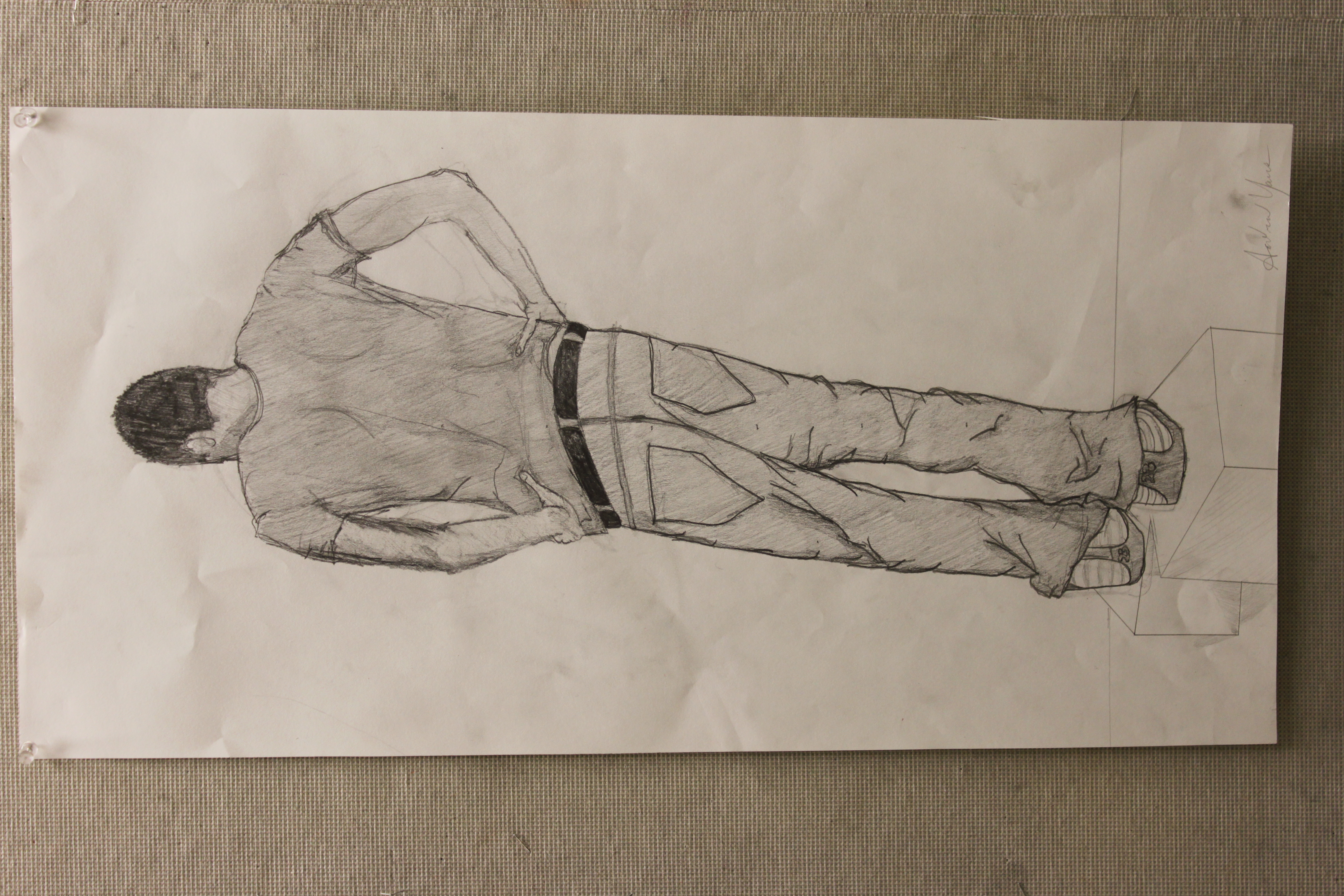 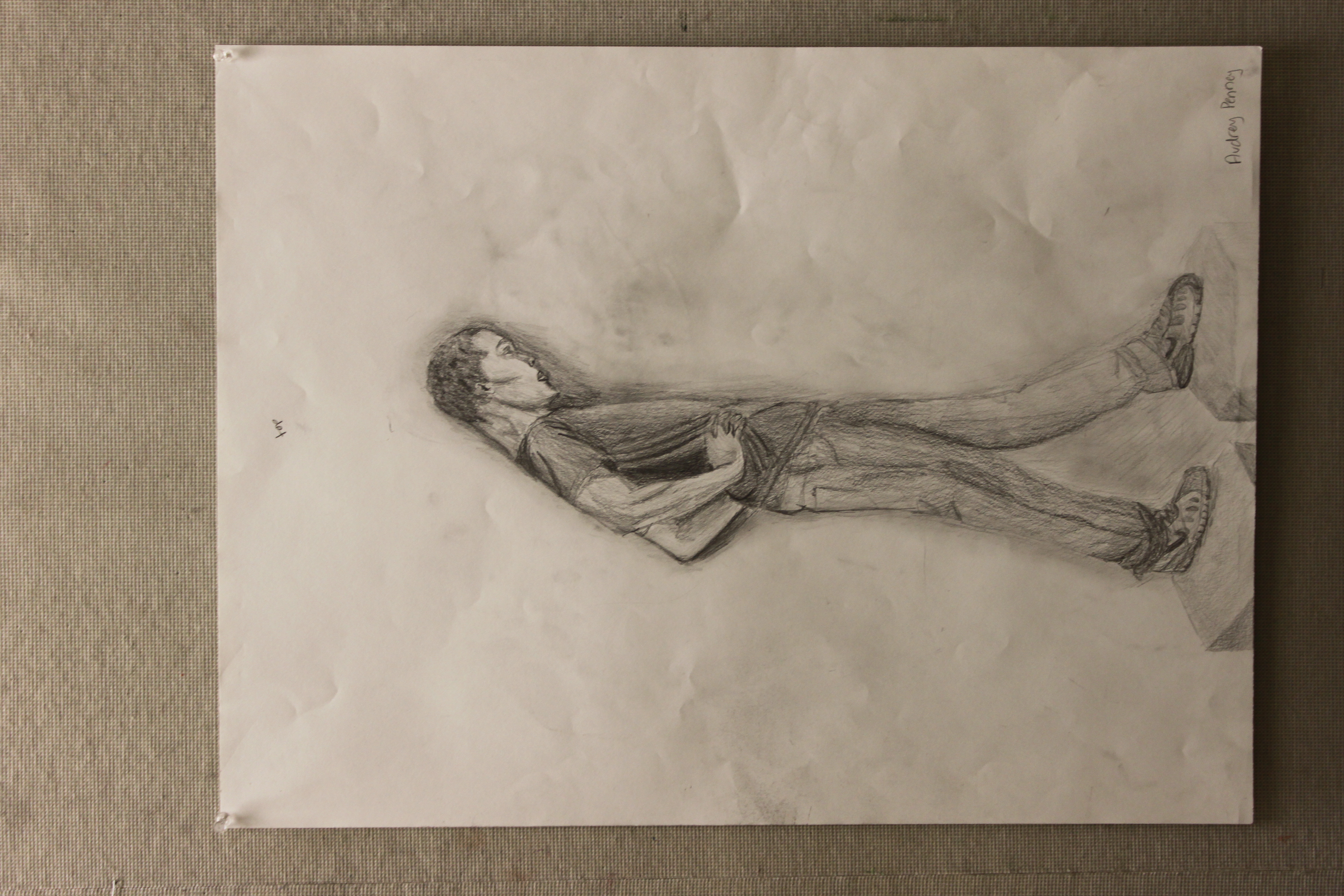 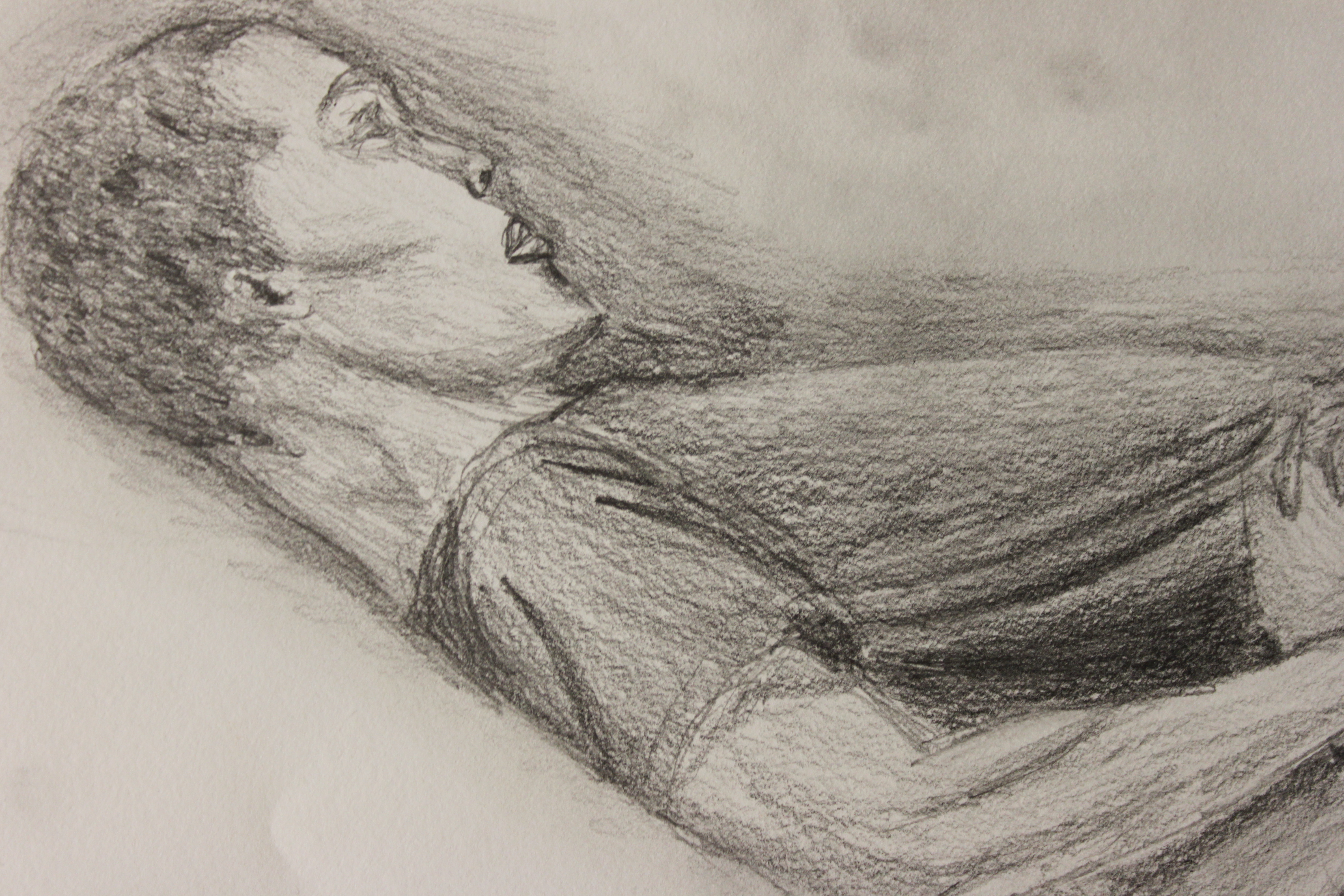 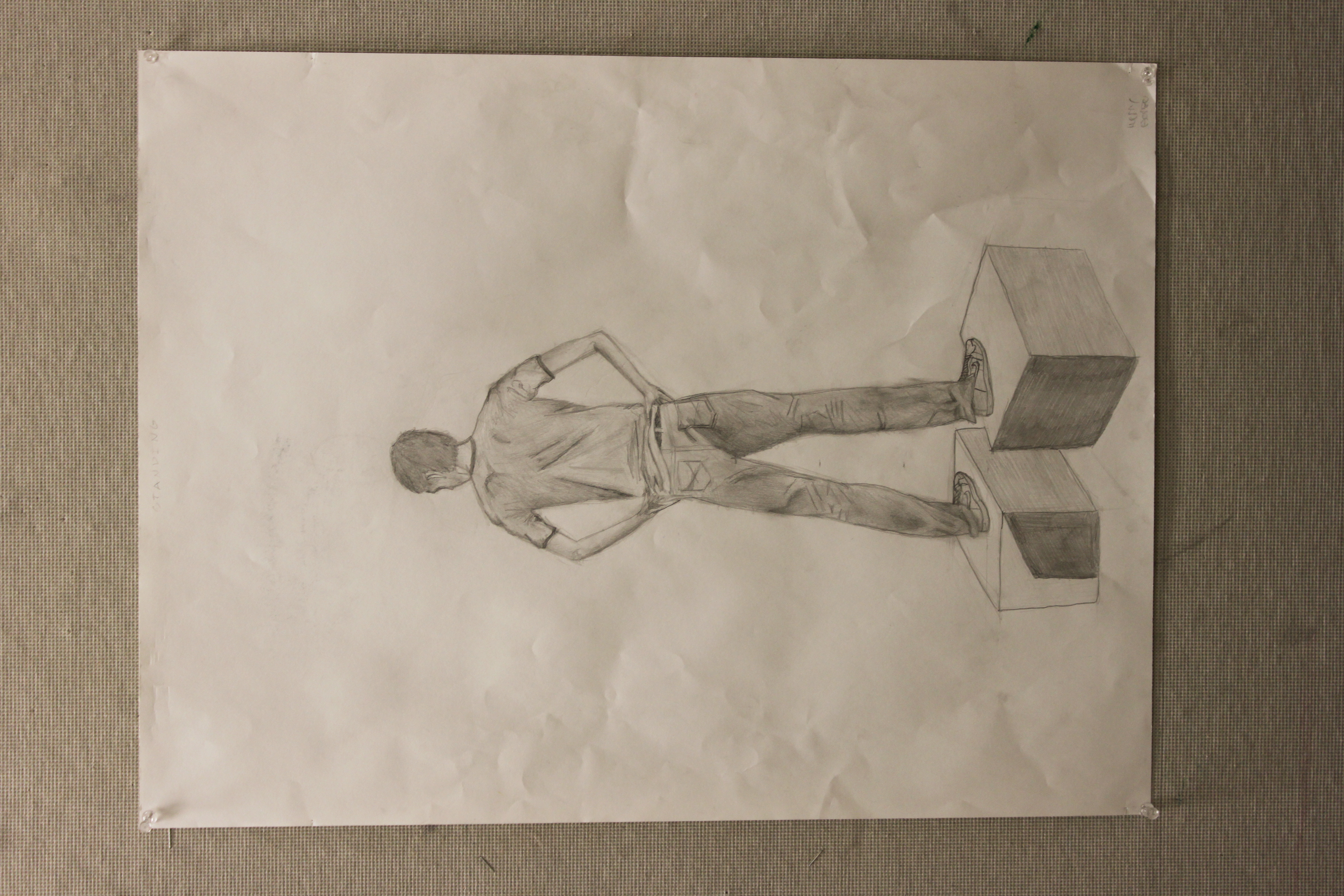 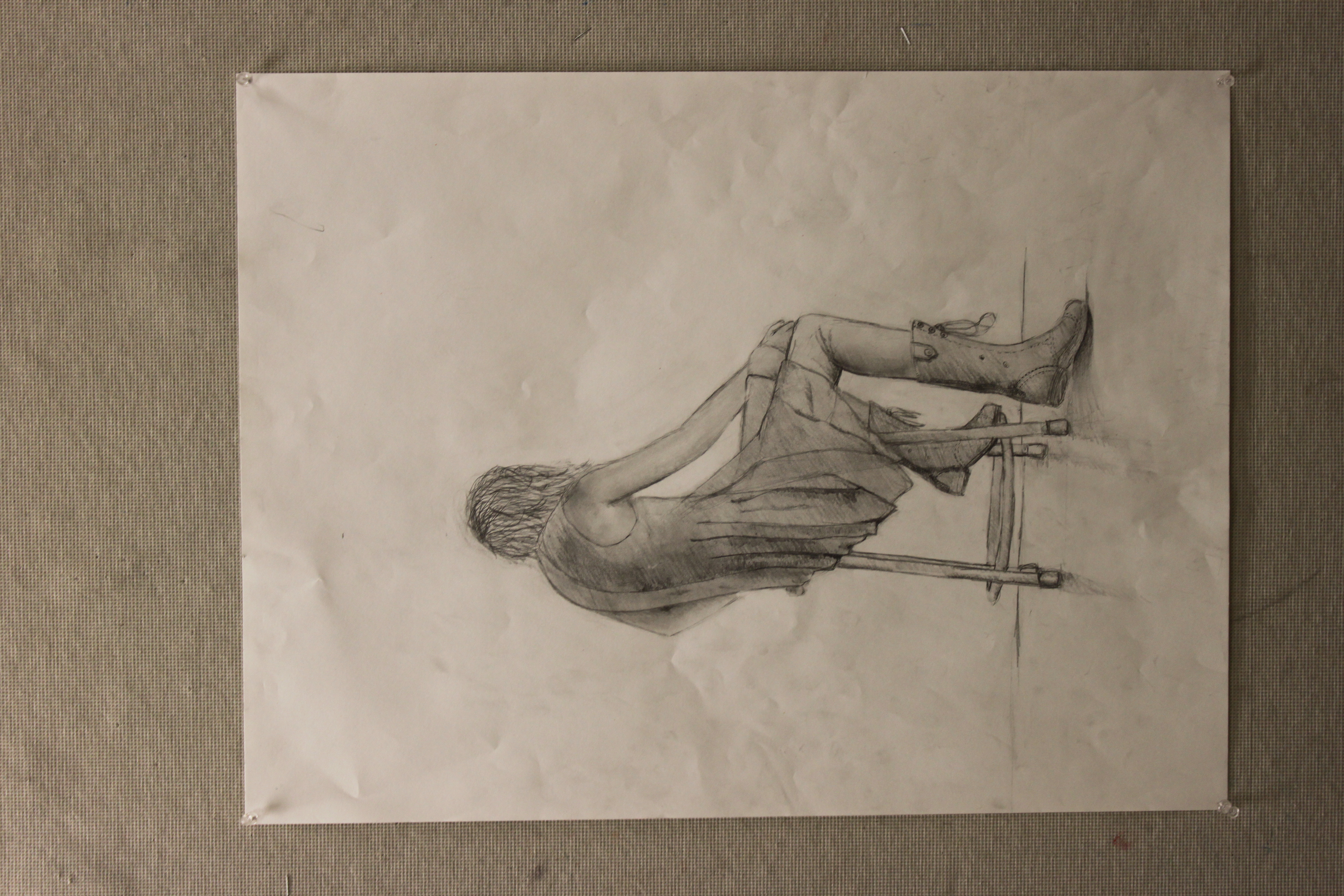 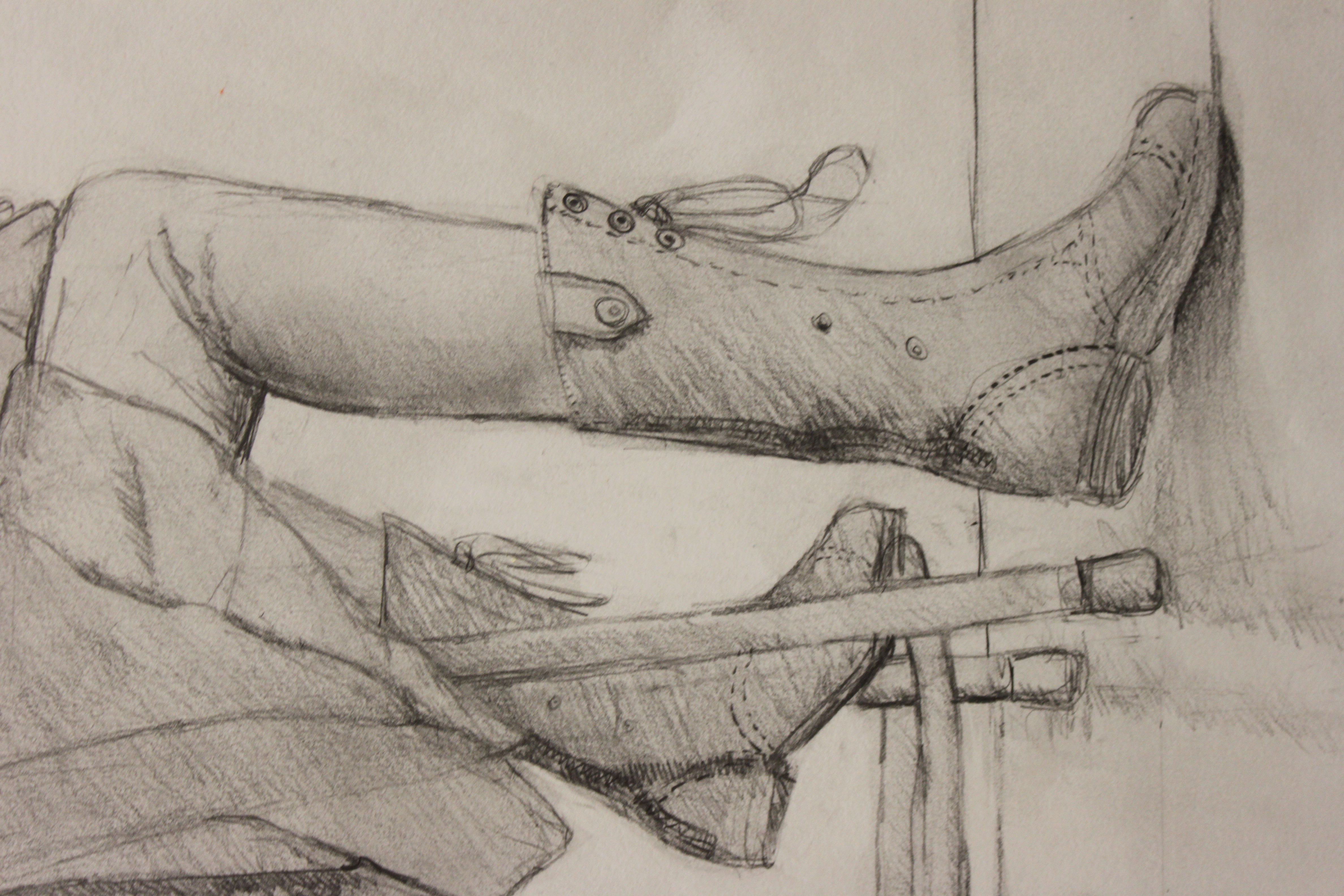 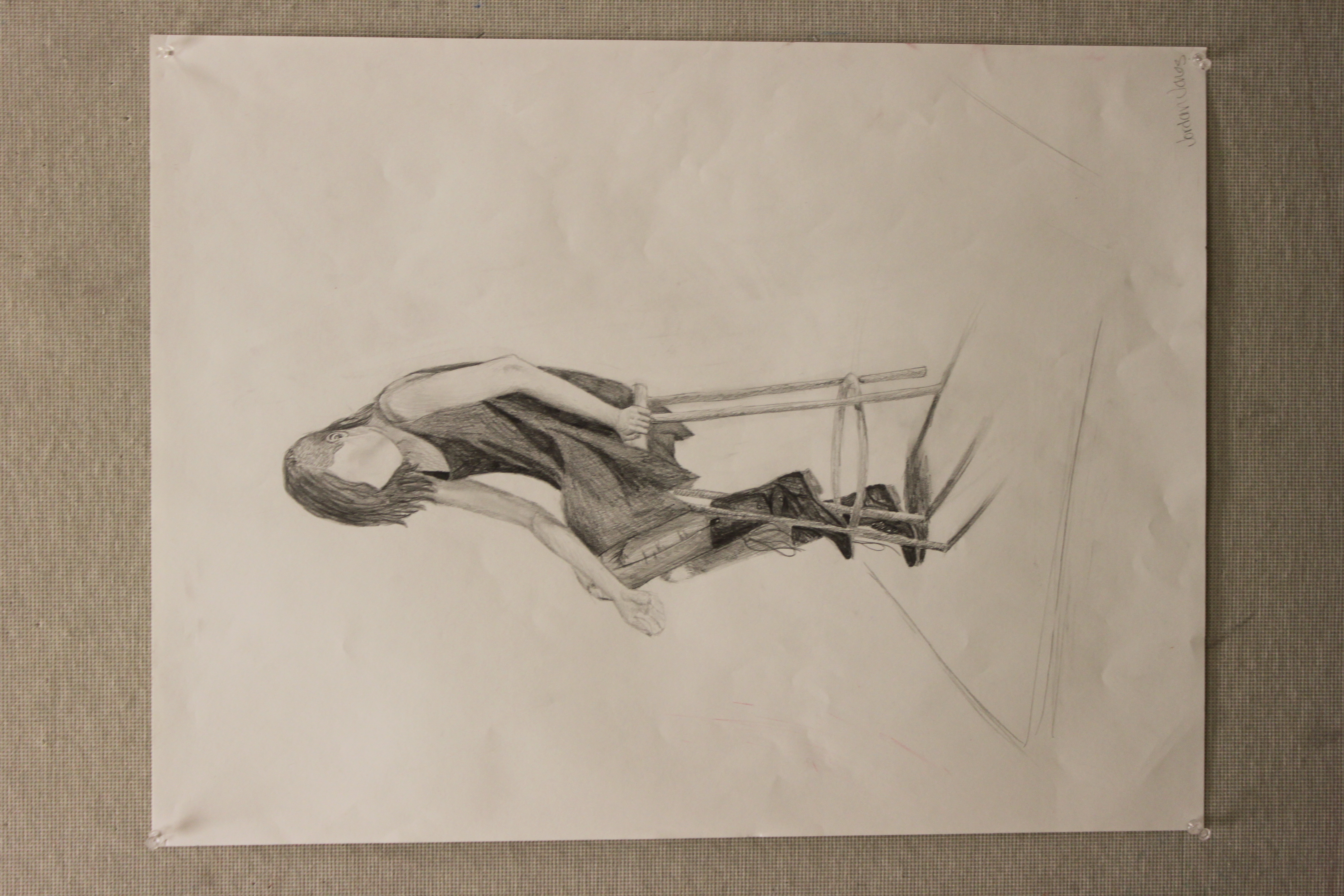 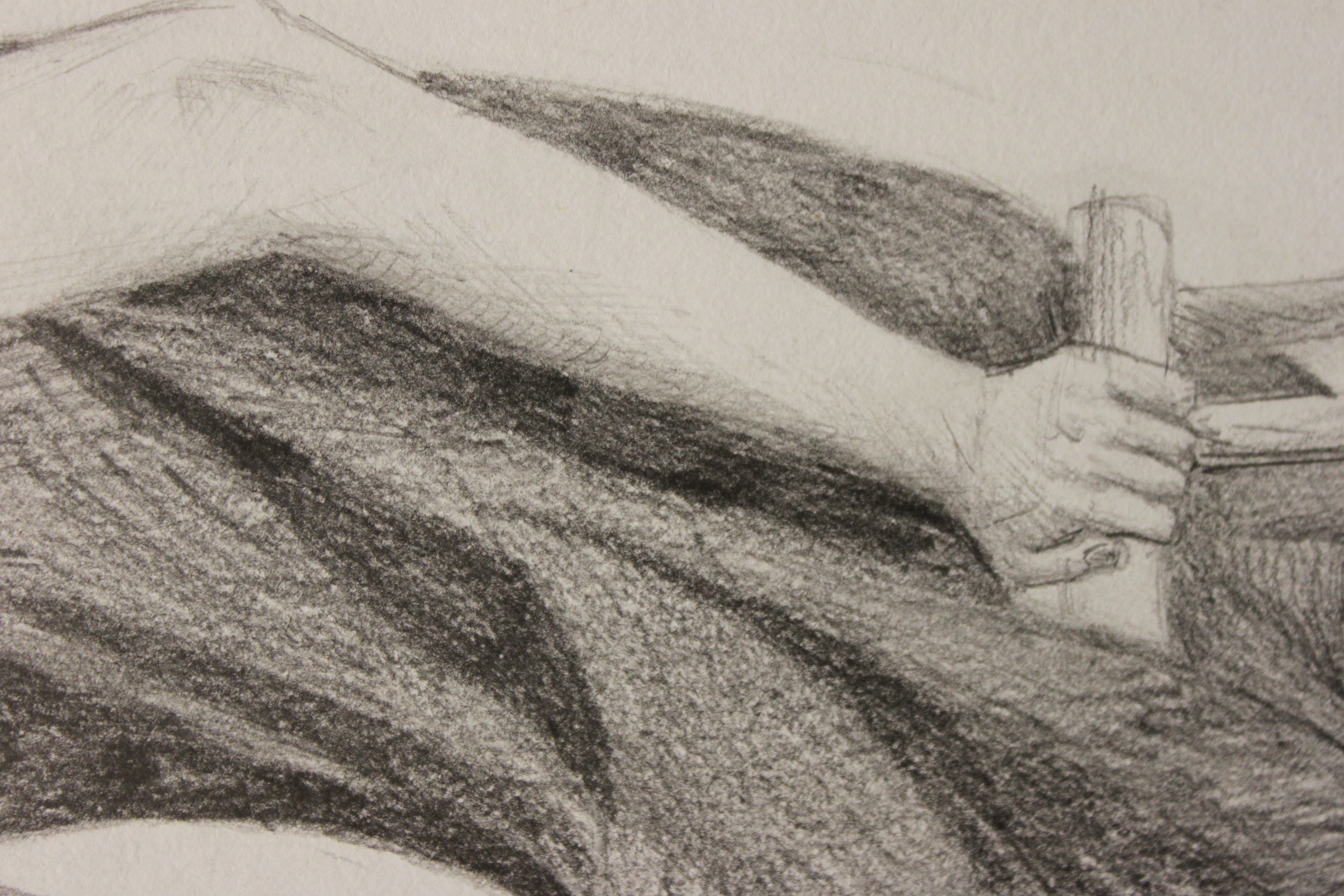 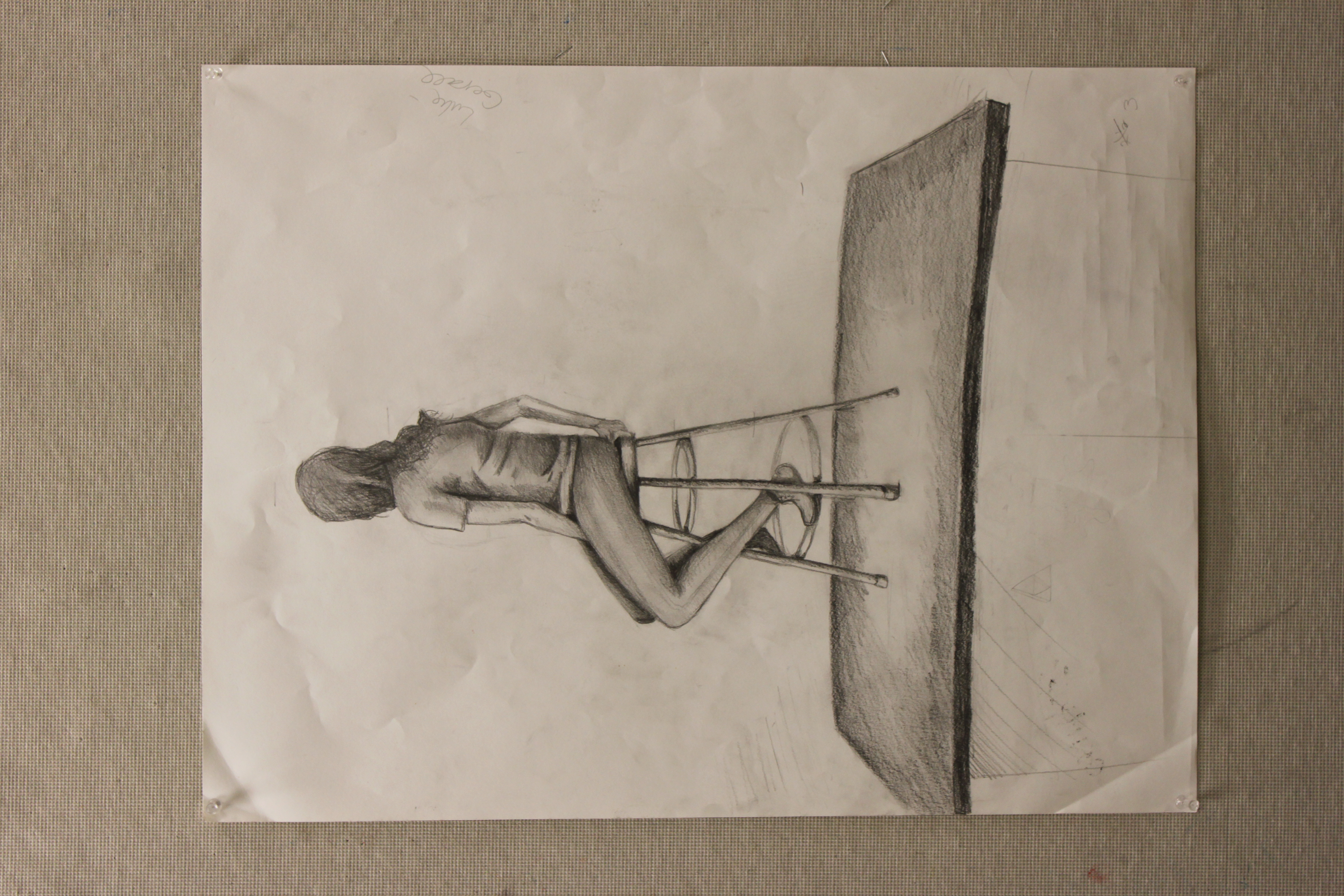 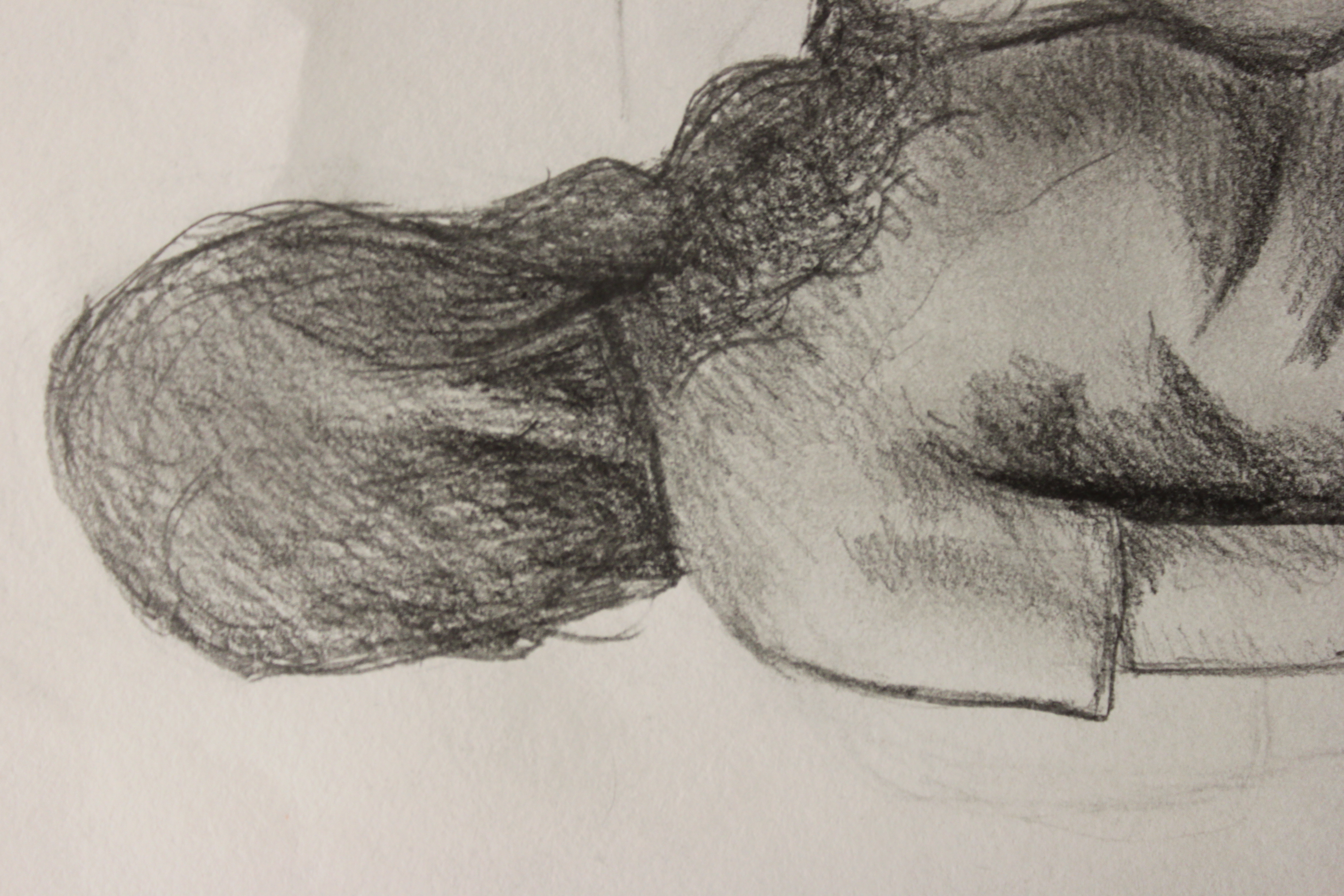